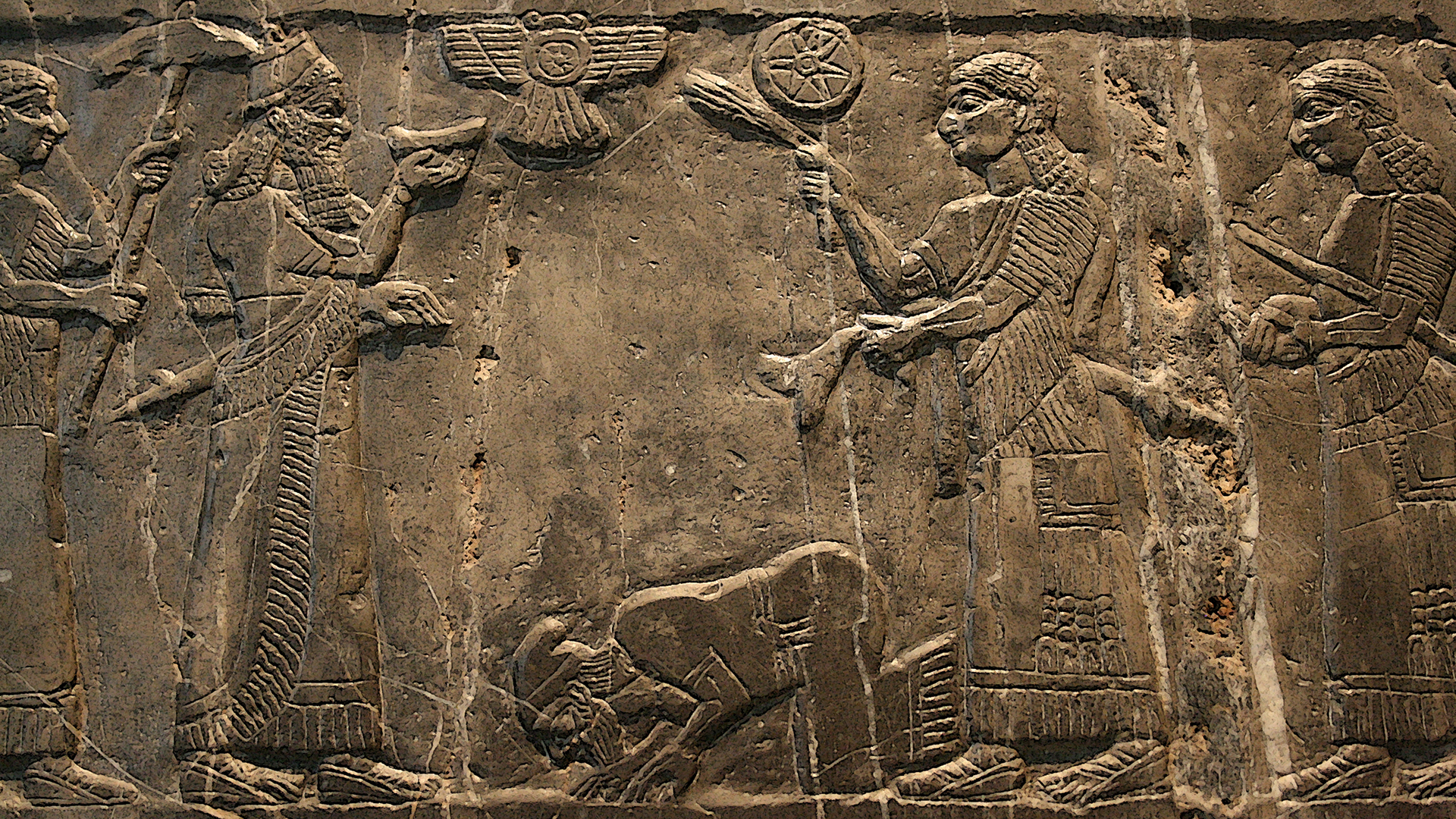 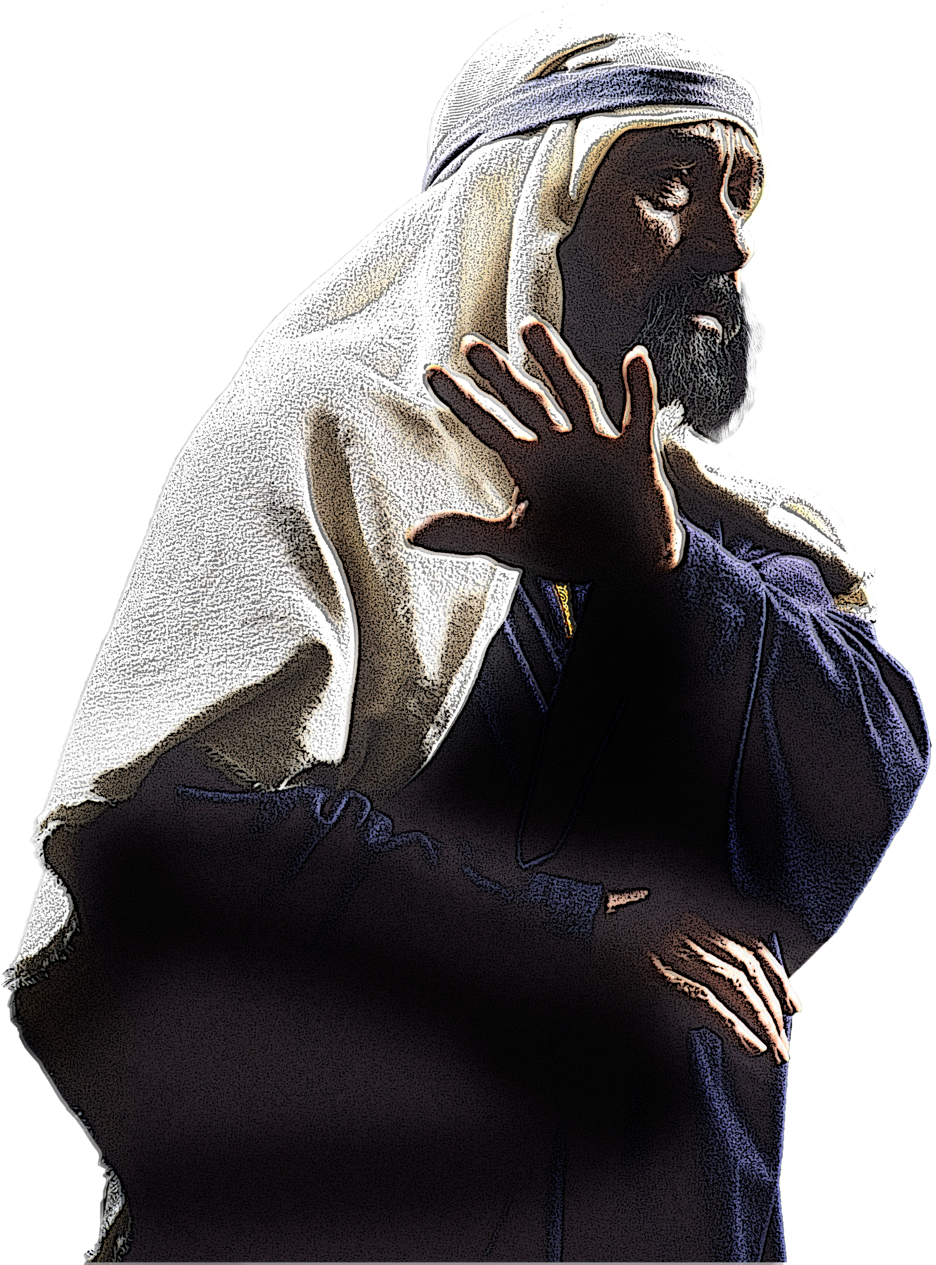 القسم السابع
العواقب
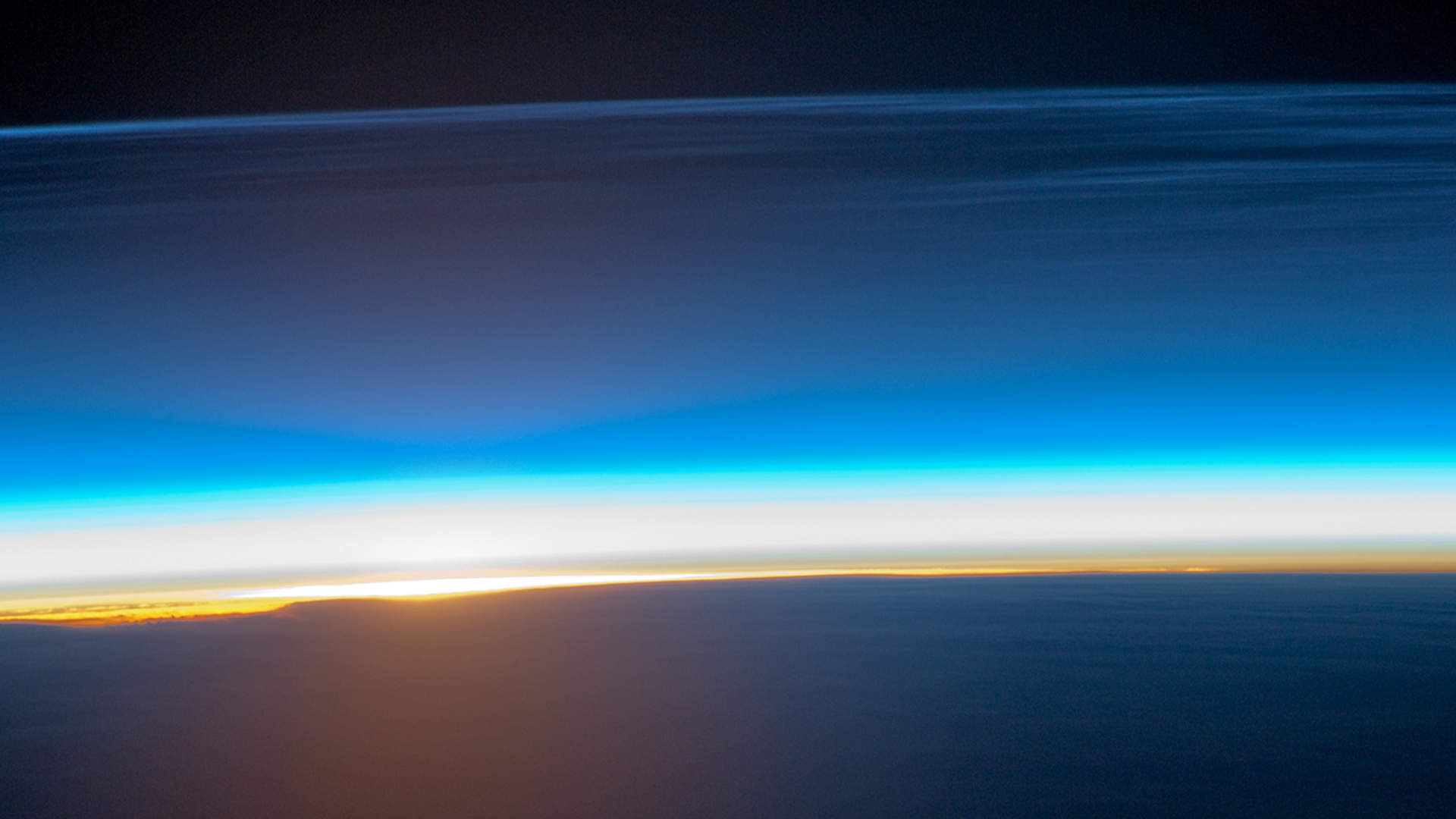 قصة الكتاب المقدس:
فهم الكتاب المقدس من سفر التكوين إلى الرؤيا
تُدَّرس من قبل كلية دالاس اللاهوتية • تستخدم بإذن تم الرفع بواسطة د. ريك غريفيث •الهيئة الإنجيلية الثقافية-الأردن. ملفات بعدة لغات للتنزيل المجاني على BibleStudyDownloads.org
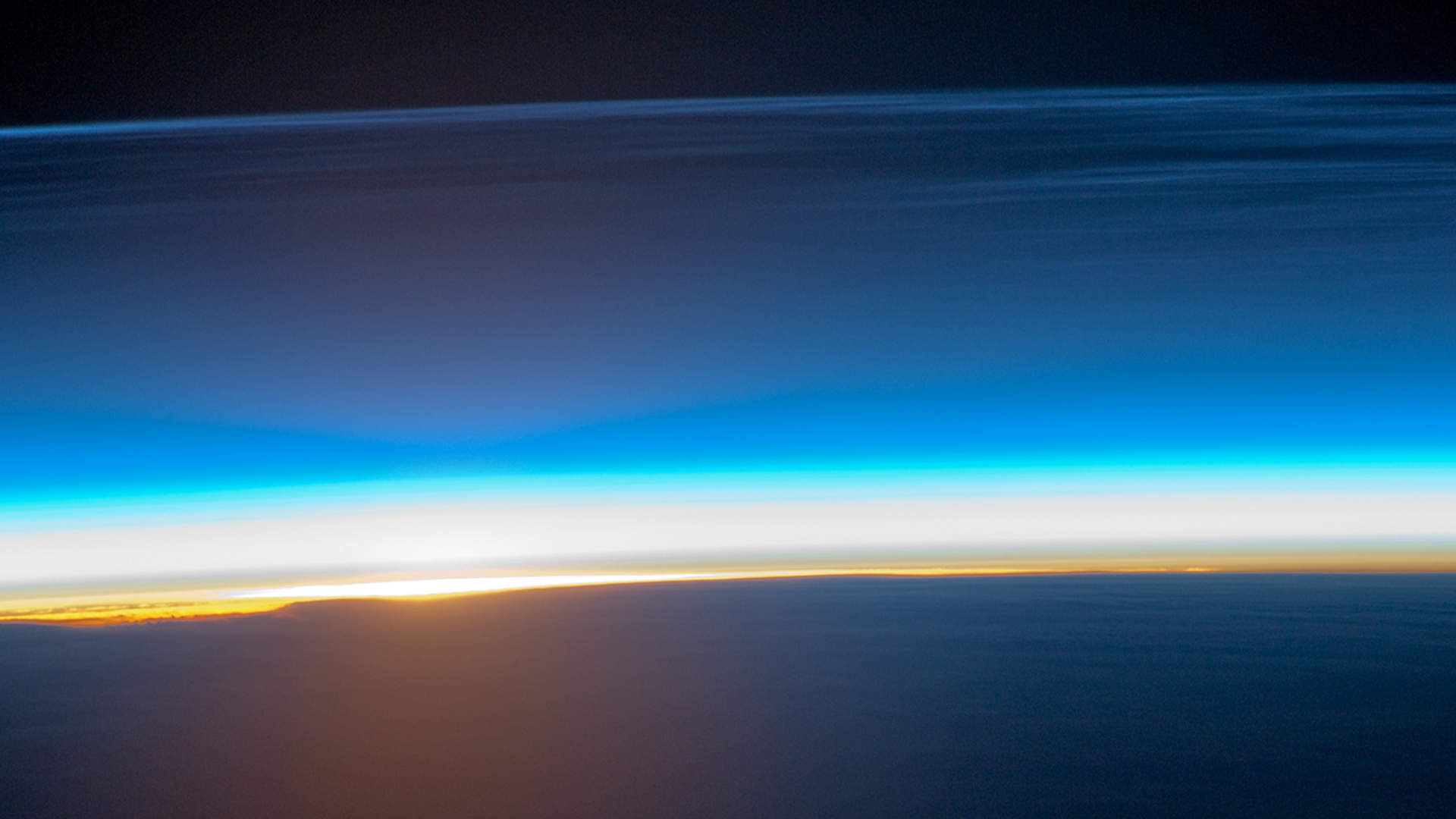 أهداف القسم السادس:
١. فهم عبادة العهد
٢. تعرف على الغرض من أدب الحكمة
[Speaker Notes: ماذا يعني أن نعبد إله عهدنا؟
لماذا أعطانا الله الكتب الشعرية والحكمة؟]
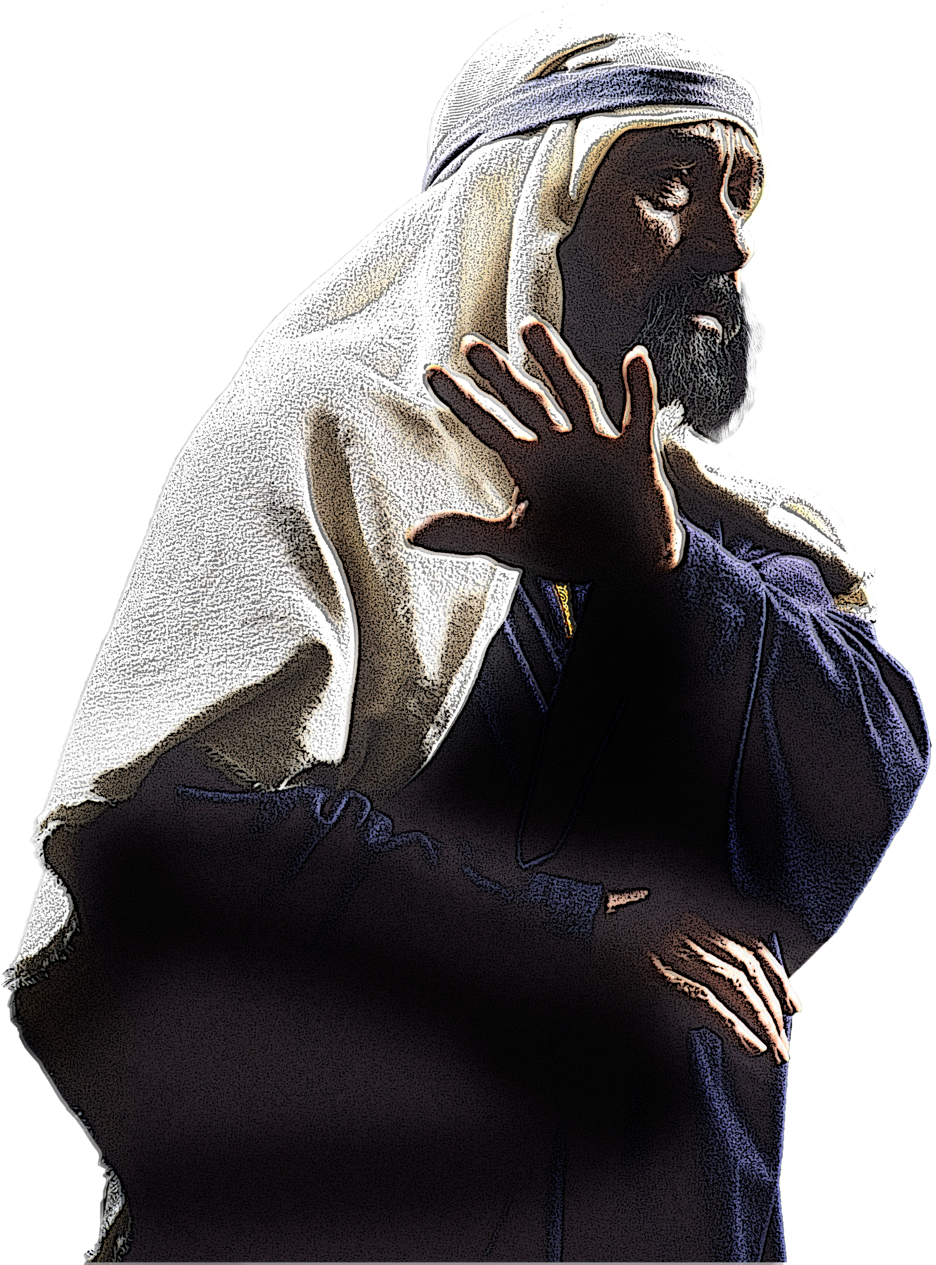 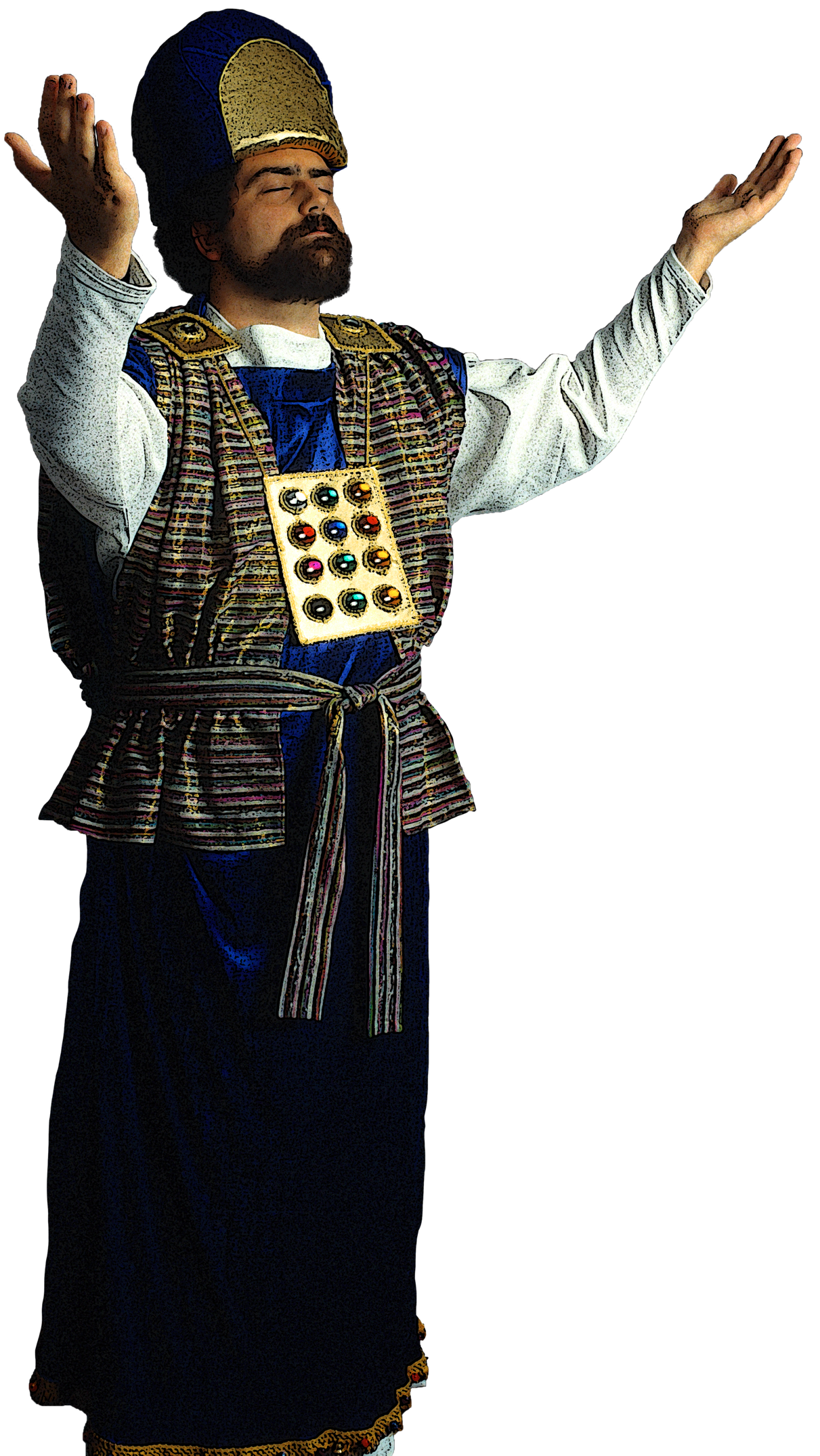 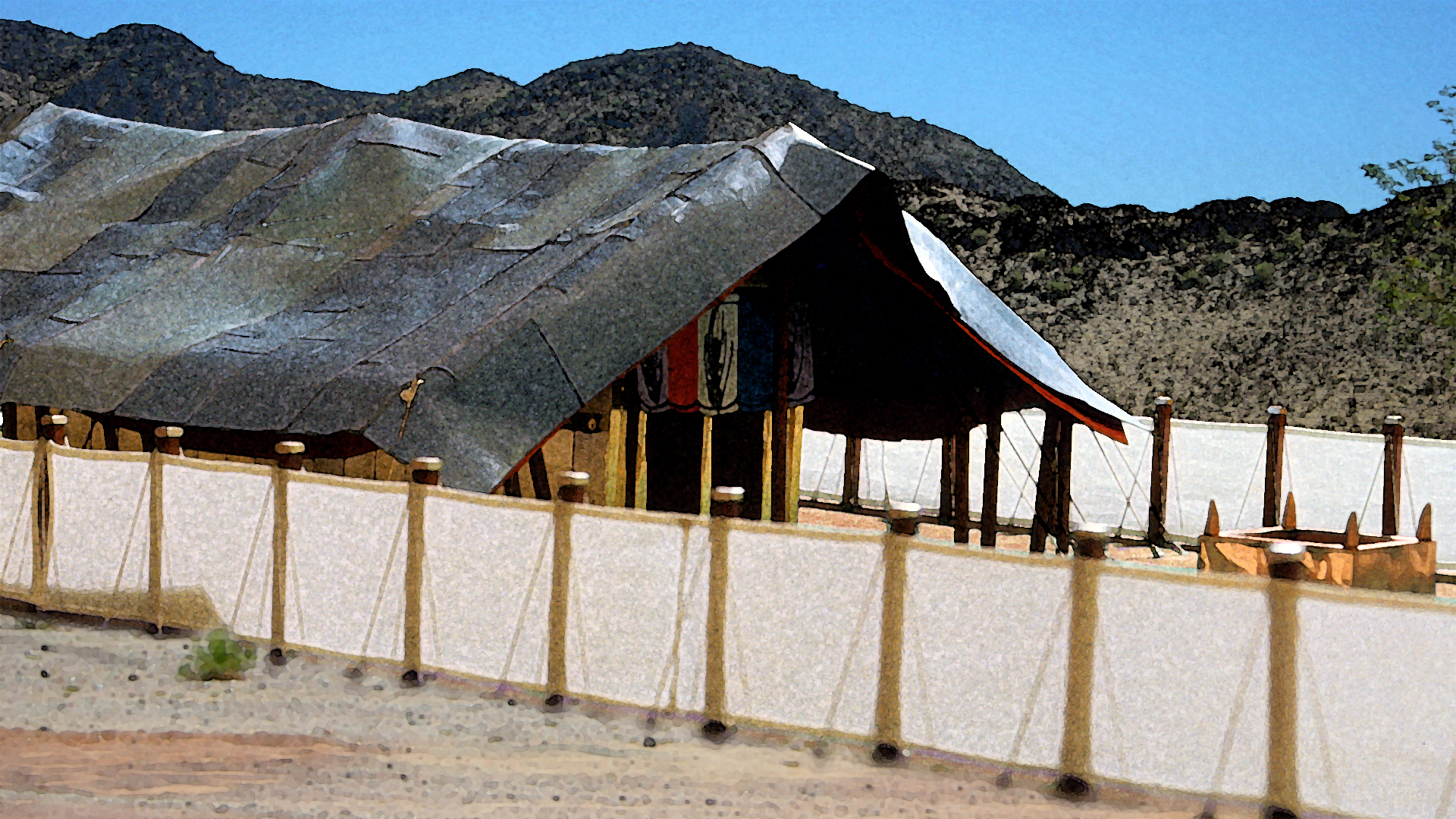 عهد عبادة
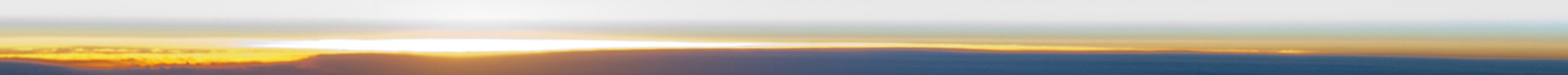 [Speaker Notes: أظهرت القسم السادس عبادة العهد في الخيمة وشملت الذبائح من أجل الخطيئة.]
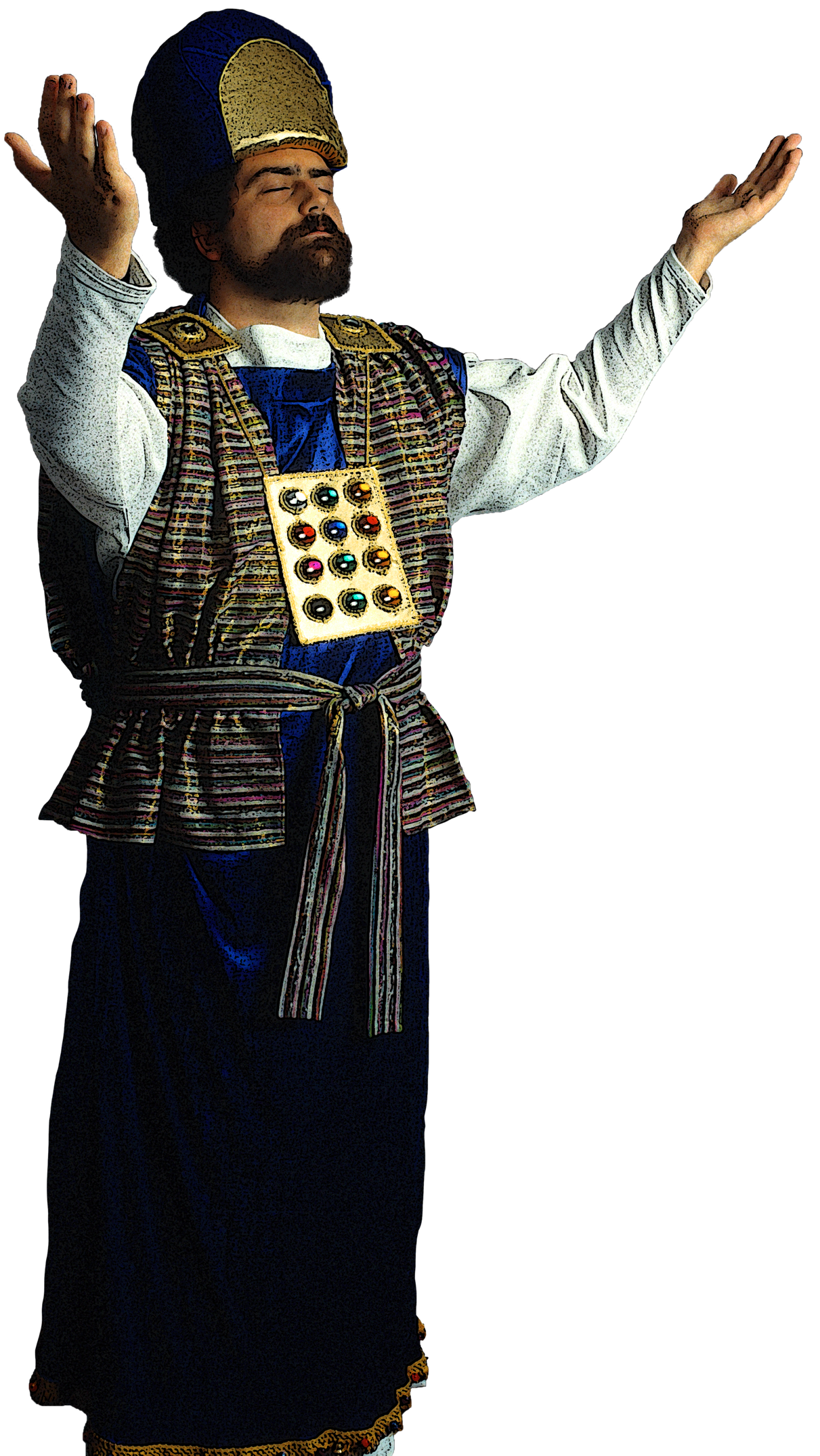 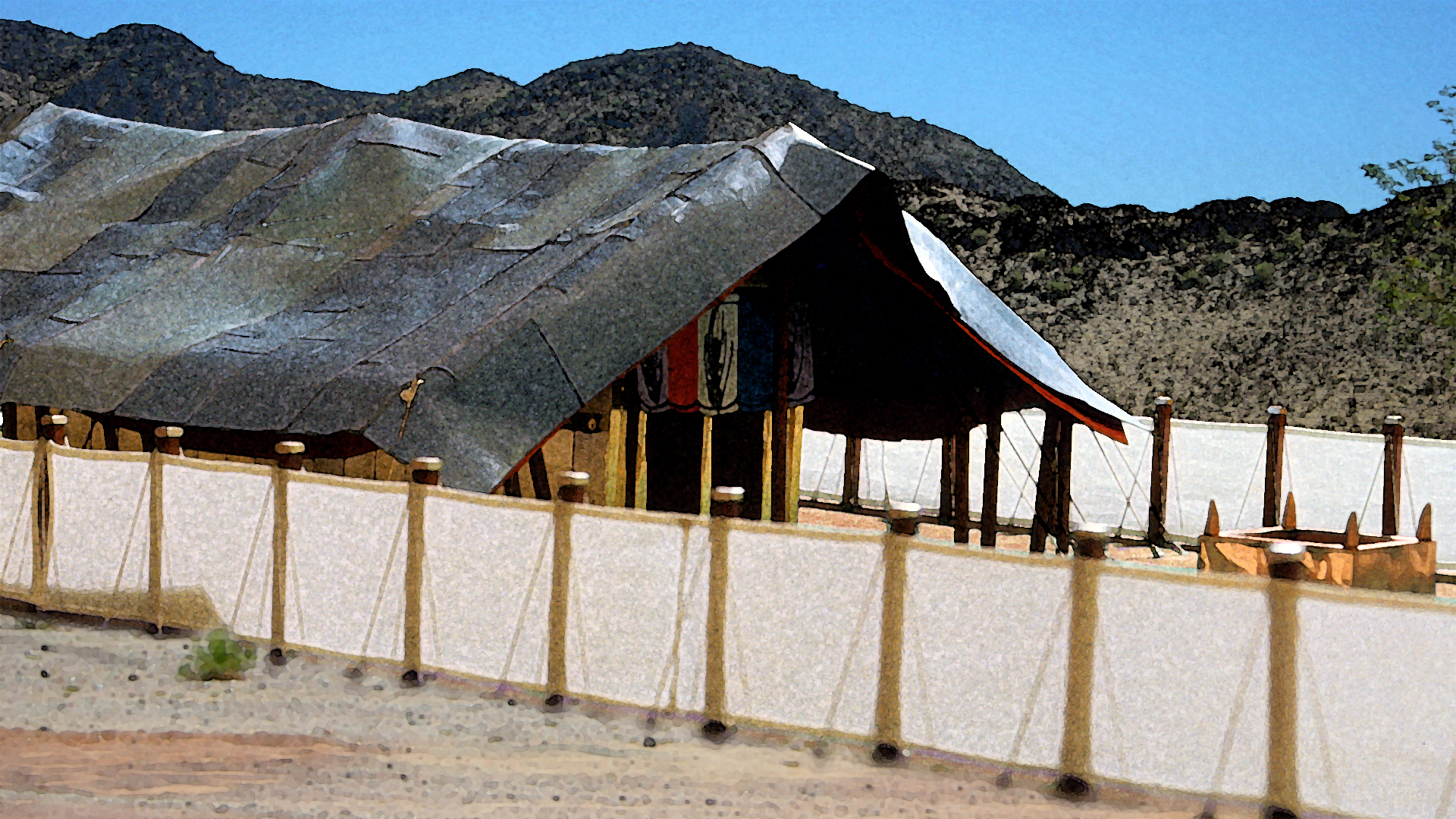 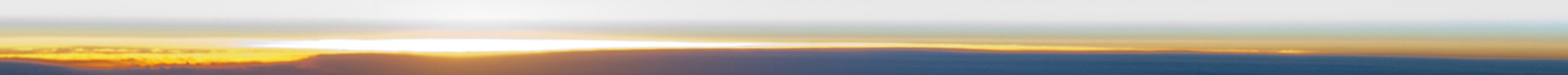 عهد عبادة
[Speaker Notes: كما ساعد كهنوت تقي وخمسة كتب شعرية في هذه العبادة.]
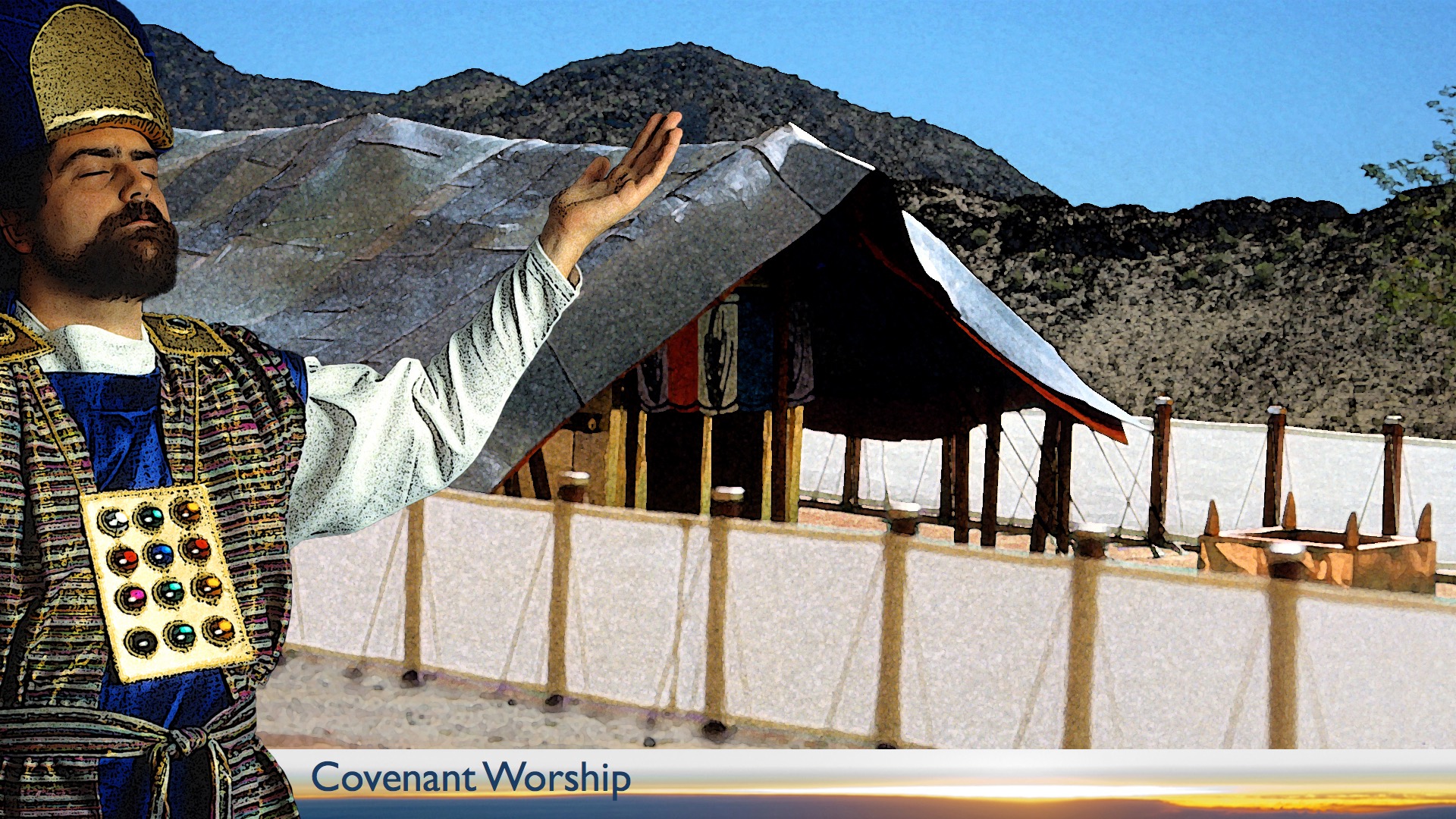 الحكمة والعبادة
مزامير الرثاء
مزامير الثناء
الأمثال
حكمة غير مأثورة
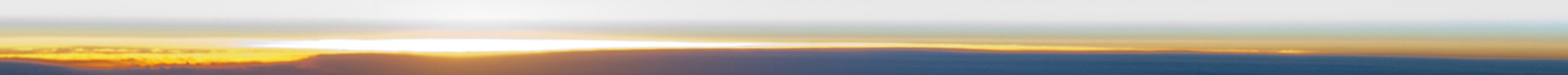 [Speaker Notes: نشأت مجموعة من الأدبيات لمساعدة إسرائيل ونحن على العبادة بحكمة يحتوي كتاب المزامير على العديد من التعبيرات عن الشكوى لمساعدتنا في تحديد نضالاتنا.
كما أنه يحتوي على المزيد من القصائد للمساعدة في مدحنا لله.
يقدم كتاب الأمثال مئات الأقوال البليغة لتعليمنا الحكمة في مكان آخر نجد المزيد من الحكمة للمساعدة في الزواج (نشيد الأنشاد) والمعاناة (ايوب).]
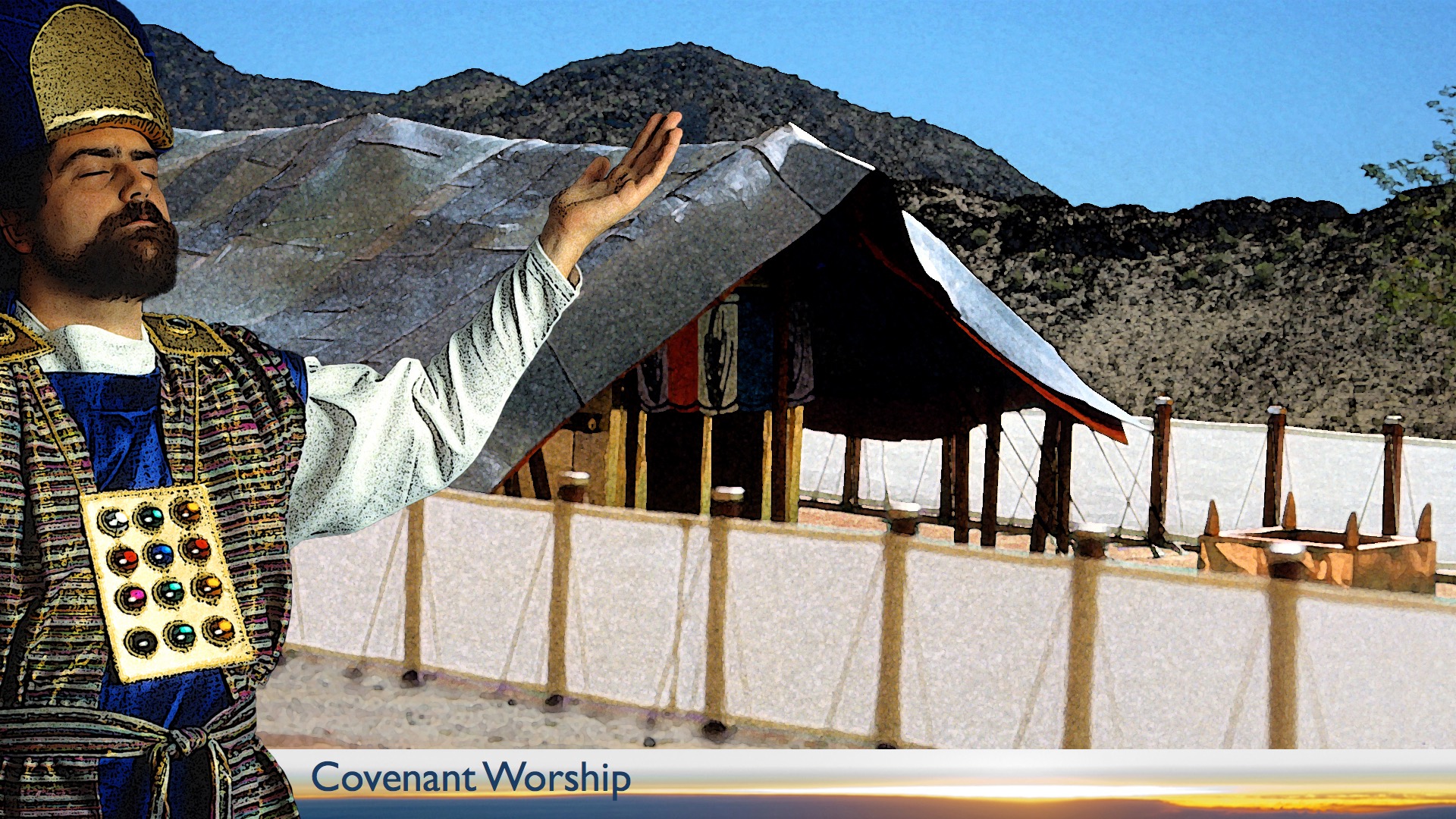 الحكمة والعبادة
مزامير الرثاء
مزامير الثناء
الأمثال
حكمة غير مأثورة
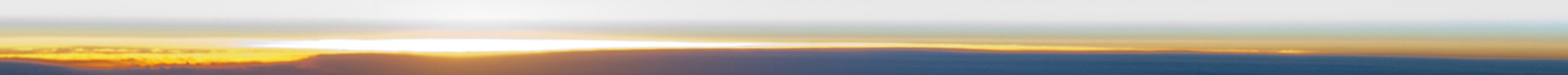 [Speaker Notes: المزمور 1 هو مثال على الحكمة في اتخاذ القرارات.
وكذلك كتب أيوب وسفر الجامعة.]
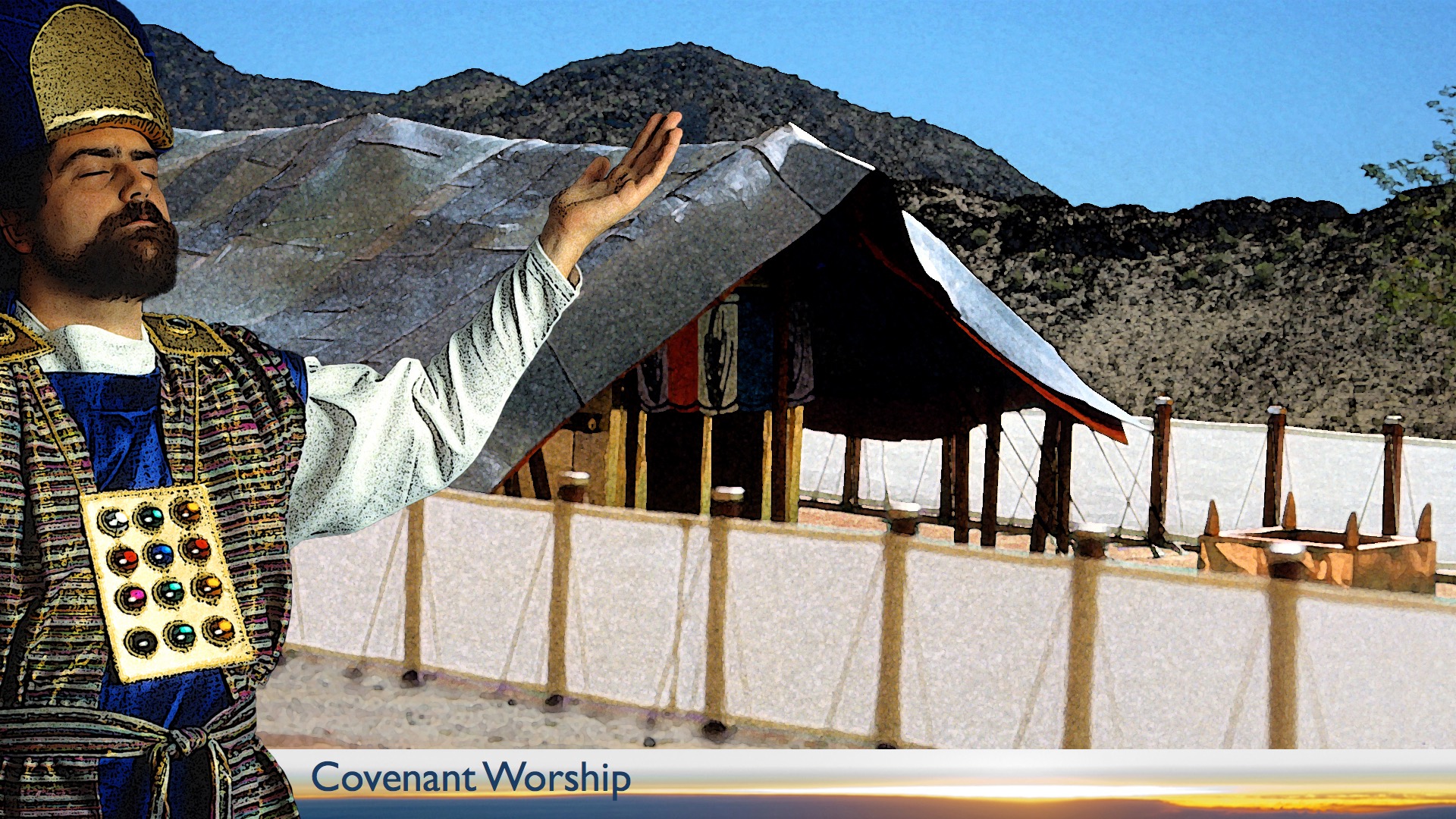 الحكمة والعبادة
مزامير الرثاء
مزامير الثناء
الأمثال
حكمة غير مأثورة
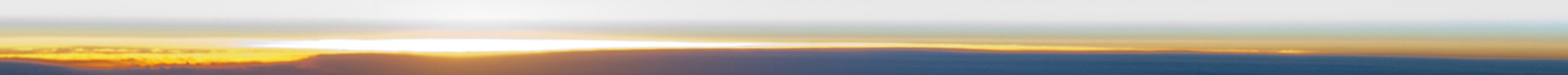 [Speaker Notes: الرثاء هو تعبيرنا عن الحزن.]
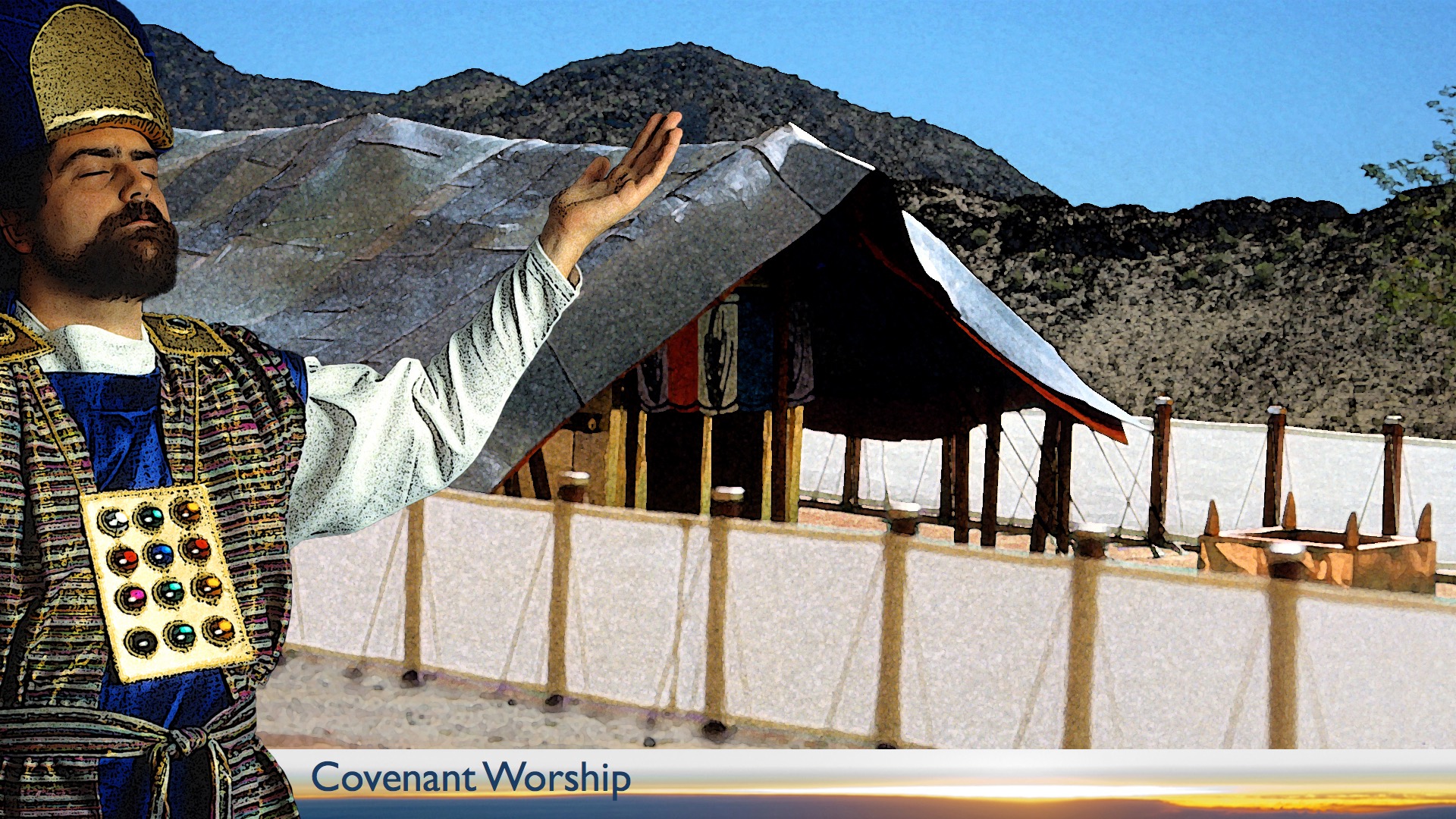 مزمور الرثاء
1. الدعاء
2. مناشدة الله
3. شكوى
4. اعتراف بالخطيئة أو تأكيد البراءة
5. لعنة الأعداء
6. الثقة في استجابة الله
7. ترنيمة أو نعمة
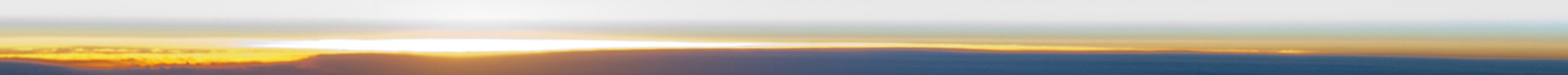 [Speaker Notes: هذا هو الهيكل الأساسي لمزمور الشكاوى، على الرغم من أنه يحتوي على بعض الاختلافات العرضية.]
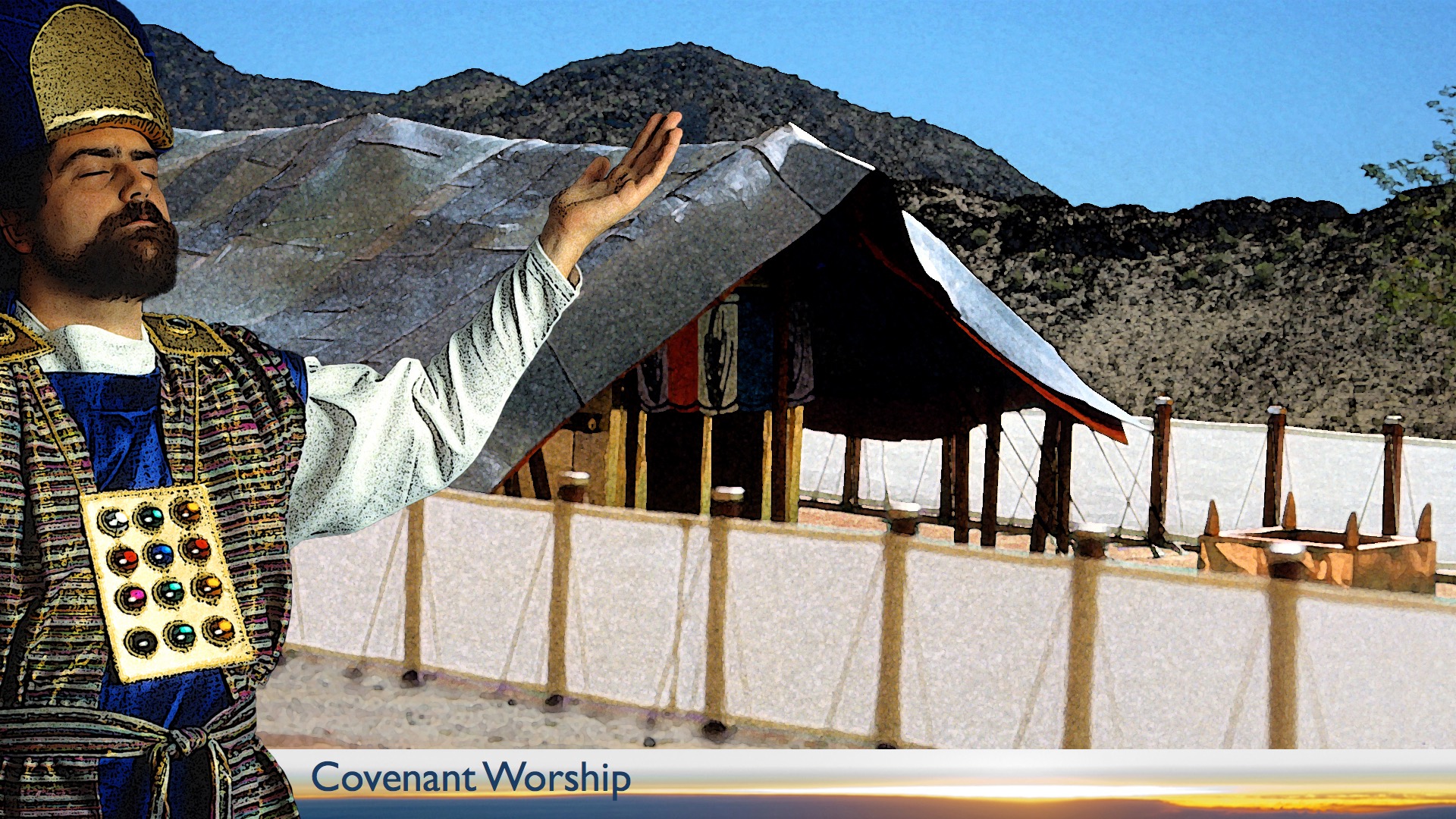 الحكمة والعبادة
مزامير الرثاء
مزامير الثناء
الأمثال
حكمة غير مأثورة
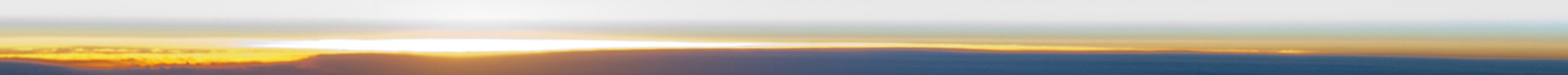 [Speaker Notes: يحتوي كل مزمور باستثناء واحد على قسم على الأقل عن التسبيح - ولكن بالنسبة للكثيرين، التسبيح هو الفكرة الرئيسية.]
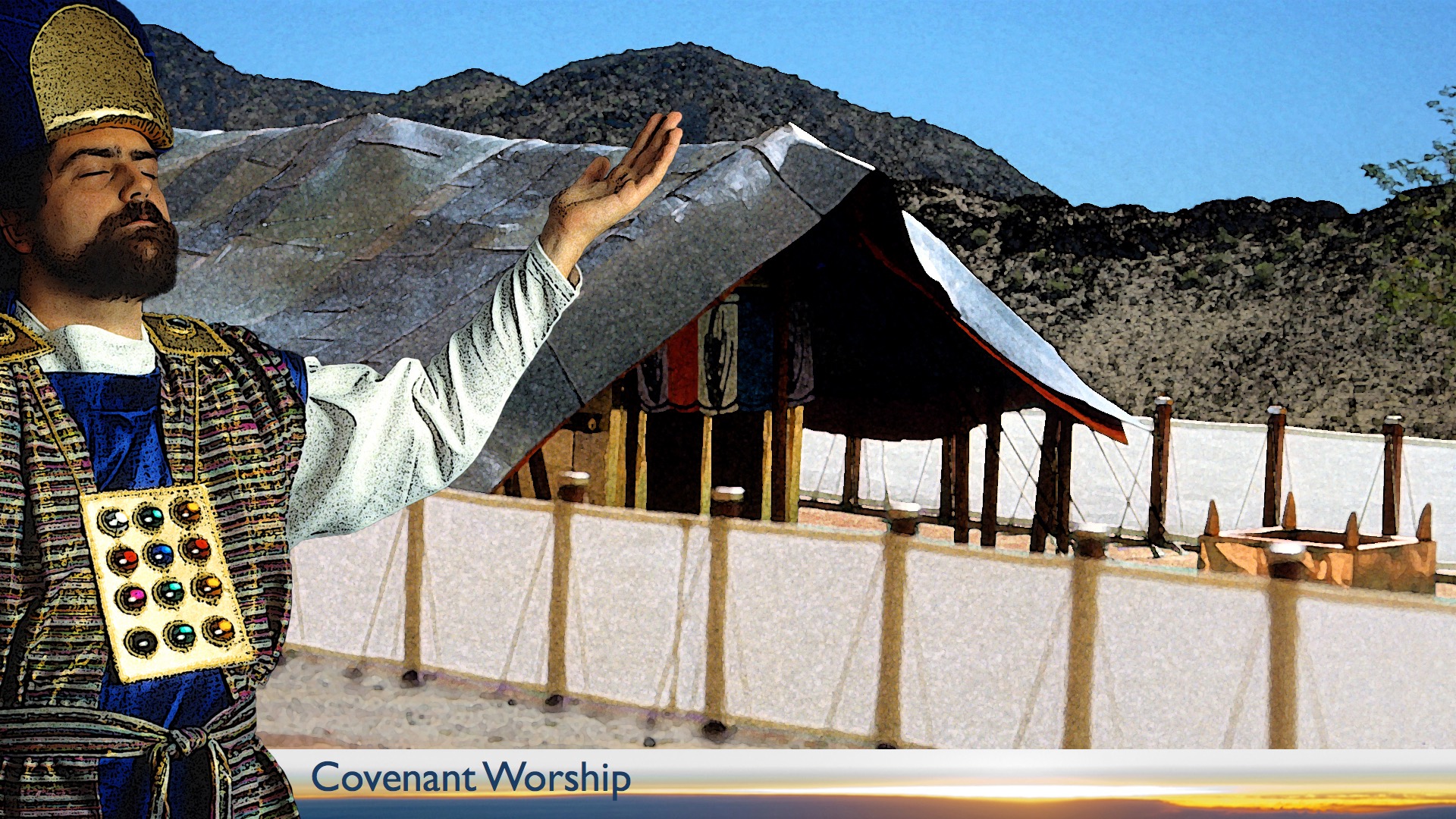 تسبيح الله
 (ج. س. لويس، تأملات في المزامير)

"أعتقد أننا سعداء بالثناء على ما نتمتع به لأن الثناء لا يعبر فقط عن المتعة بل يكملها؛ إنه اكتمالها المحدد." ليس من الشفق أن يستمر العشاق في إخبار بعضهم البعض كم هم جميلون؛ البهجة غير مكتملة حتى يتم التعبير عنها. من المحبط أن تكتشف مؤلفاً جديداً وألا تكون قادراً على إخبار أي شخص كم هو جيد؛ أن تأتي فجأة، عند منعطف الطريق، على وادي جبلي غير المتوقعة ثم تضطر إلى التزام الصمت لأن الناس معك لا يهتمون بها أكثر من علبة قصدير في الخندق؛ لسماع نكتة جيدة ولا تجد أحد لمشاركتها معه .... يقول التعليم المسيحي الاسكتلندي إن الغاية الرئيسية للإنسان هي "تمجيد الله والاستمتاع به إلى الأبد". لكننا سنعرف بعد ذلك أن هذه هي نفس الشيء. الاستمتاع الكامل هو التمجيد. في أمرنا بتمجيده، يدعونا الله للاستمتاع به."
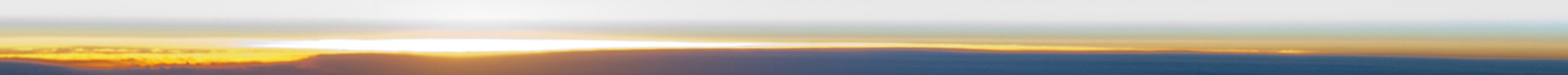 [Speaker Notes: الحب لله يؤدي بطبيعة الحال إلى الثناء عليه!]
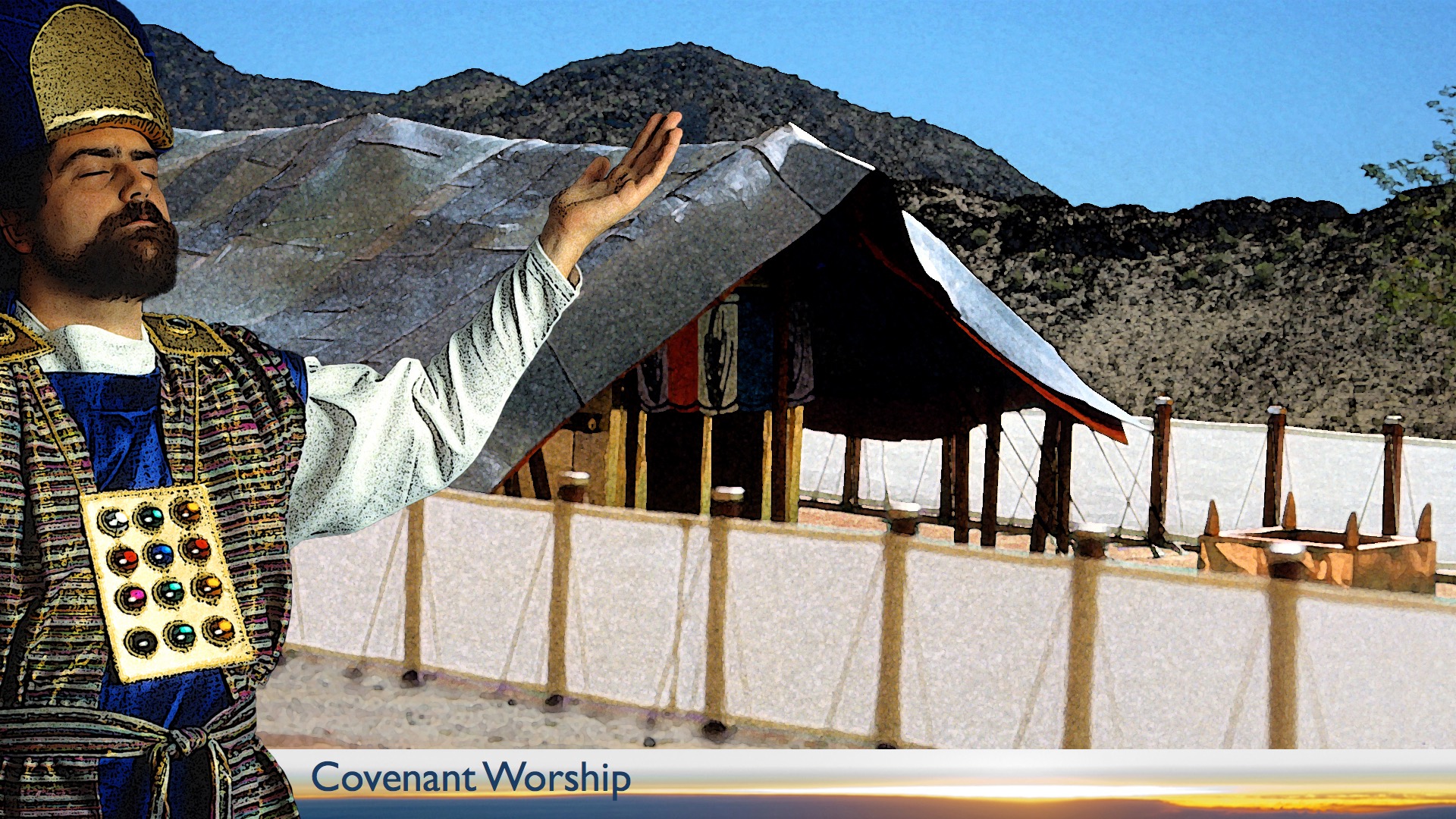 نوعان من مزامير الثناء

التسبيح الوصفي - تسبيح لله على من هو وماذا يفعل
مثال: مزمور 100
التسبيح التصريحي - تسبيح لله على الصلاة المستجابة، أفعال محددة
مثال: مزمور 40
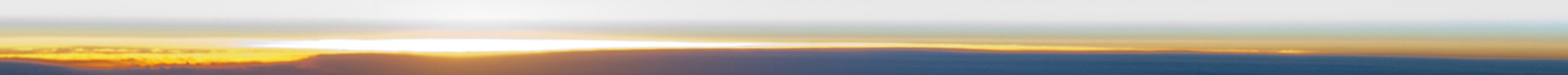 [Speaker Notes: نحن نحب البشر لخصائصهم، فكم بالحرئ أكثر من ذلك لنسبح الله؟ هذا هو الثناء الوصفي لأنه يمجد طبيعته.
نحمده أيضاً على أفعاله (الثناء المعلن).]
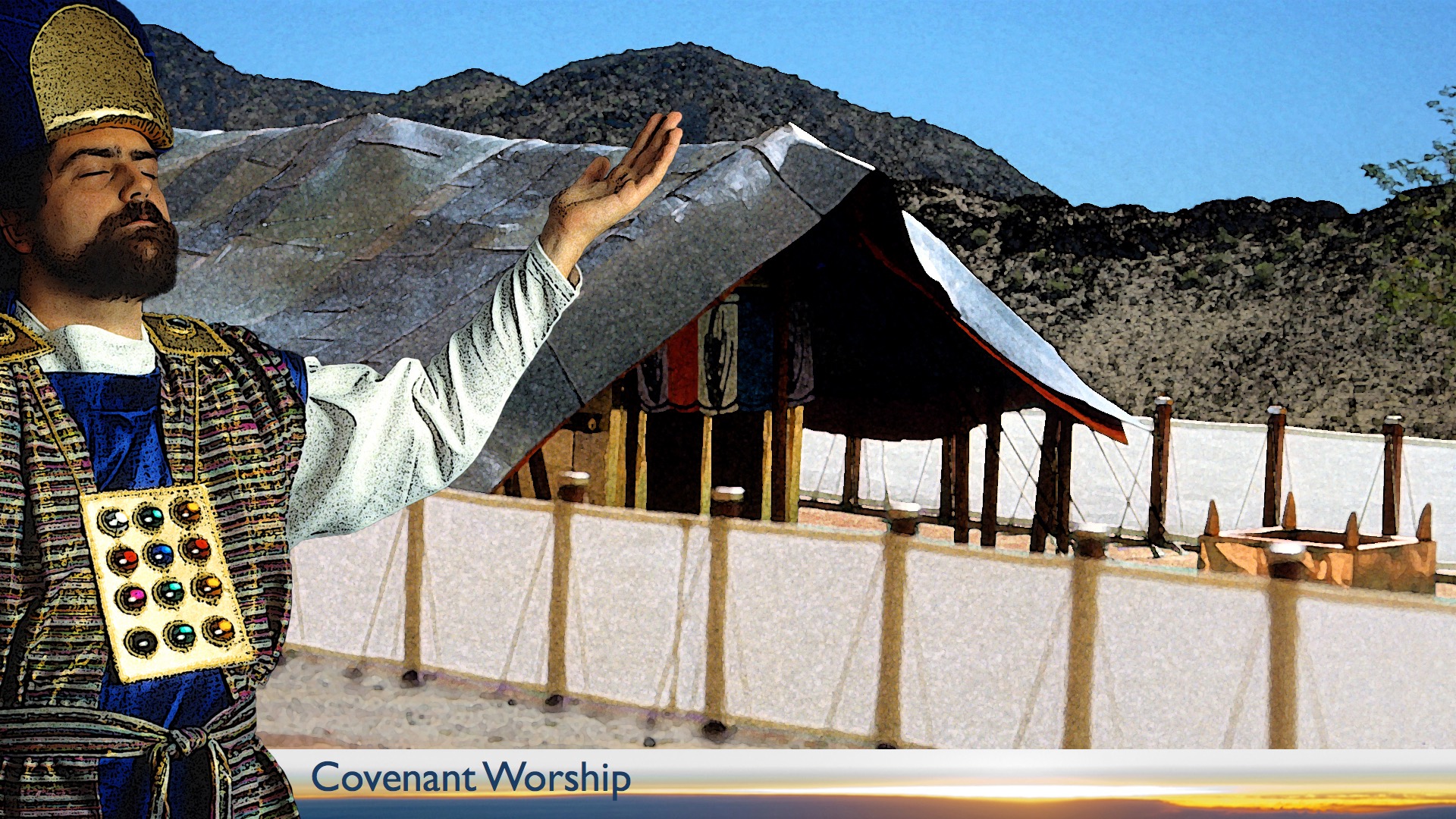 الحكمة والعبادة
مزامير الرثاء
مزامير الثناء
الأمثال
حكمة غير مأثورة
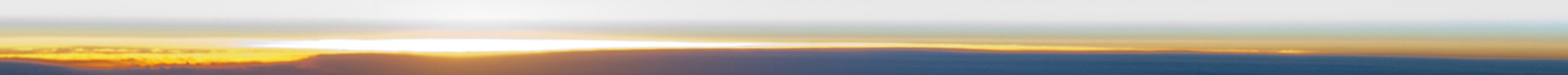 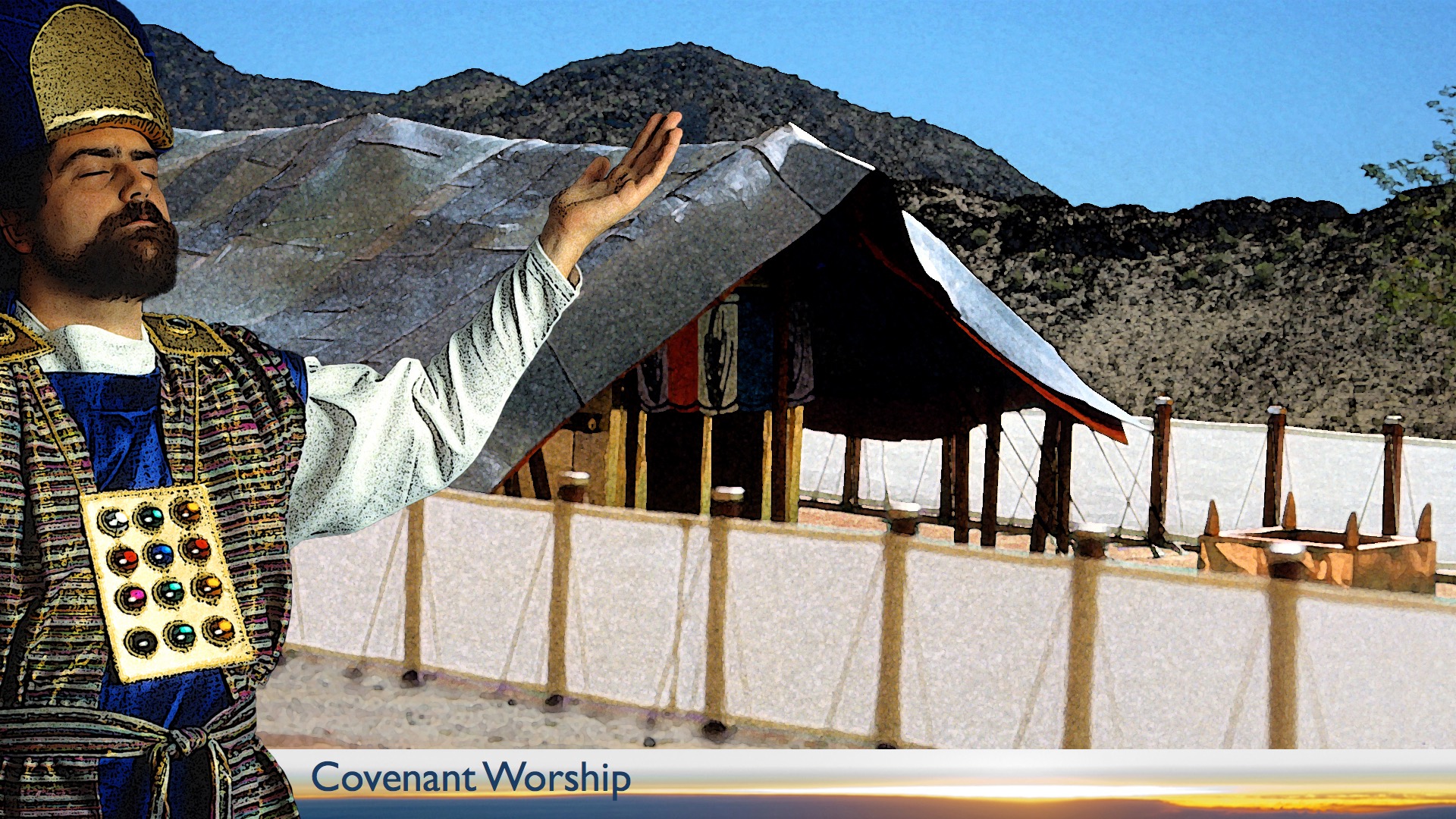 مَثَل
تعريف:
"المثل هو قول قصير، ملموس، نموذجي، ثابت ومصاغ شعرياً."
— تيد هيلدربرانت
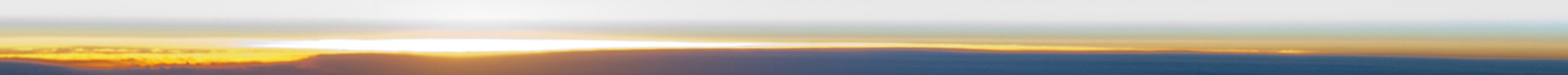 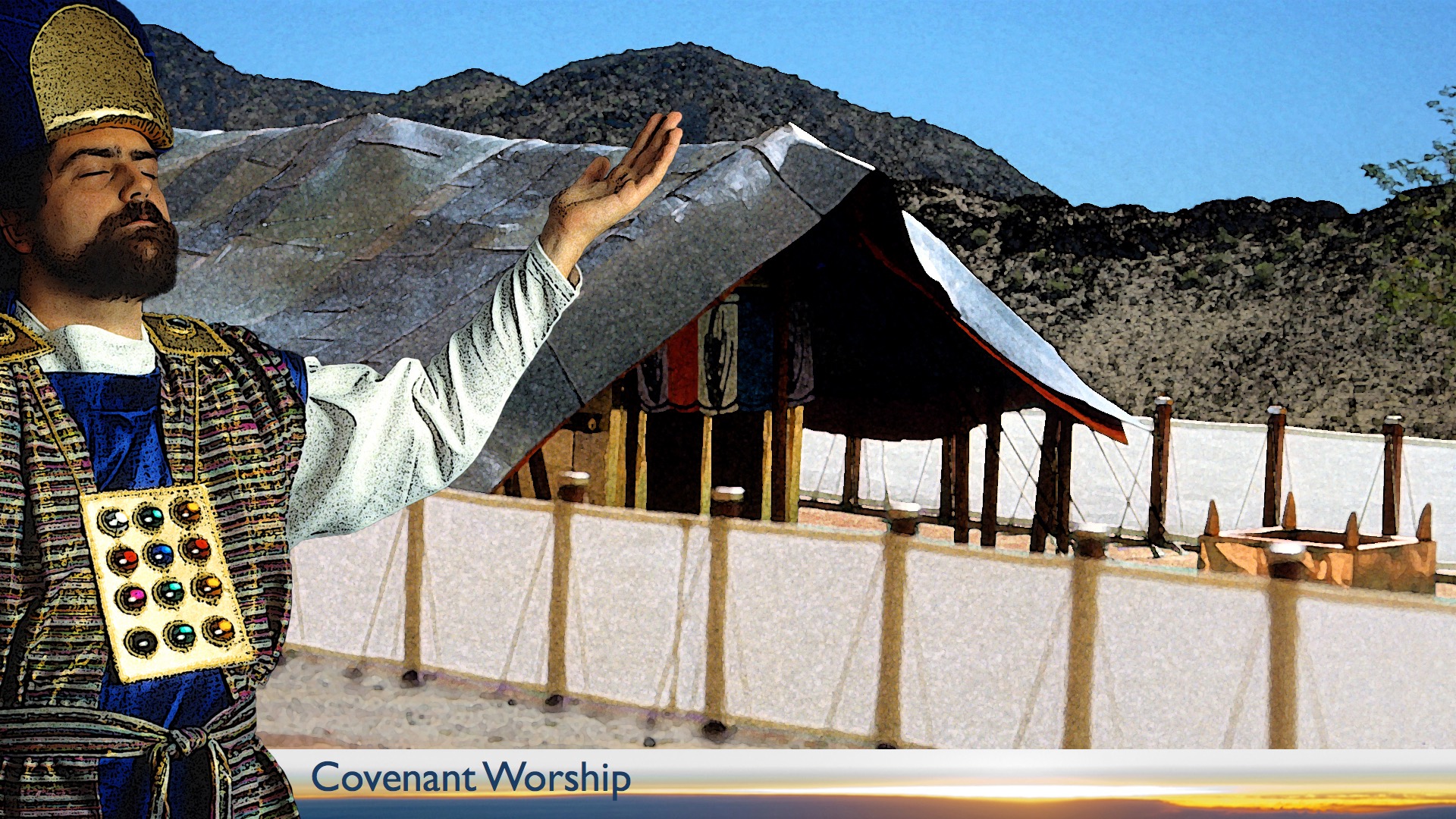 الأمثال

تتضمن الحكمة في سفر الأمثال الجمع بين الإيمان بالله وفهم كيفية عمل الحياة اليومية وإظهار كيفية اتخاذ قرارات جيدة.
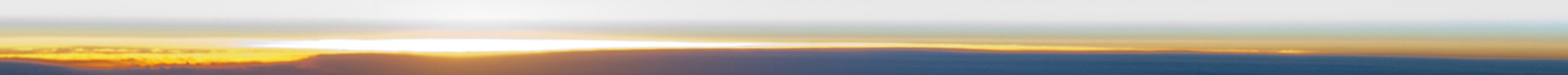 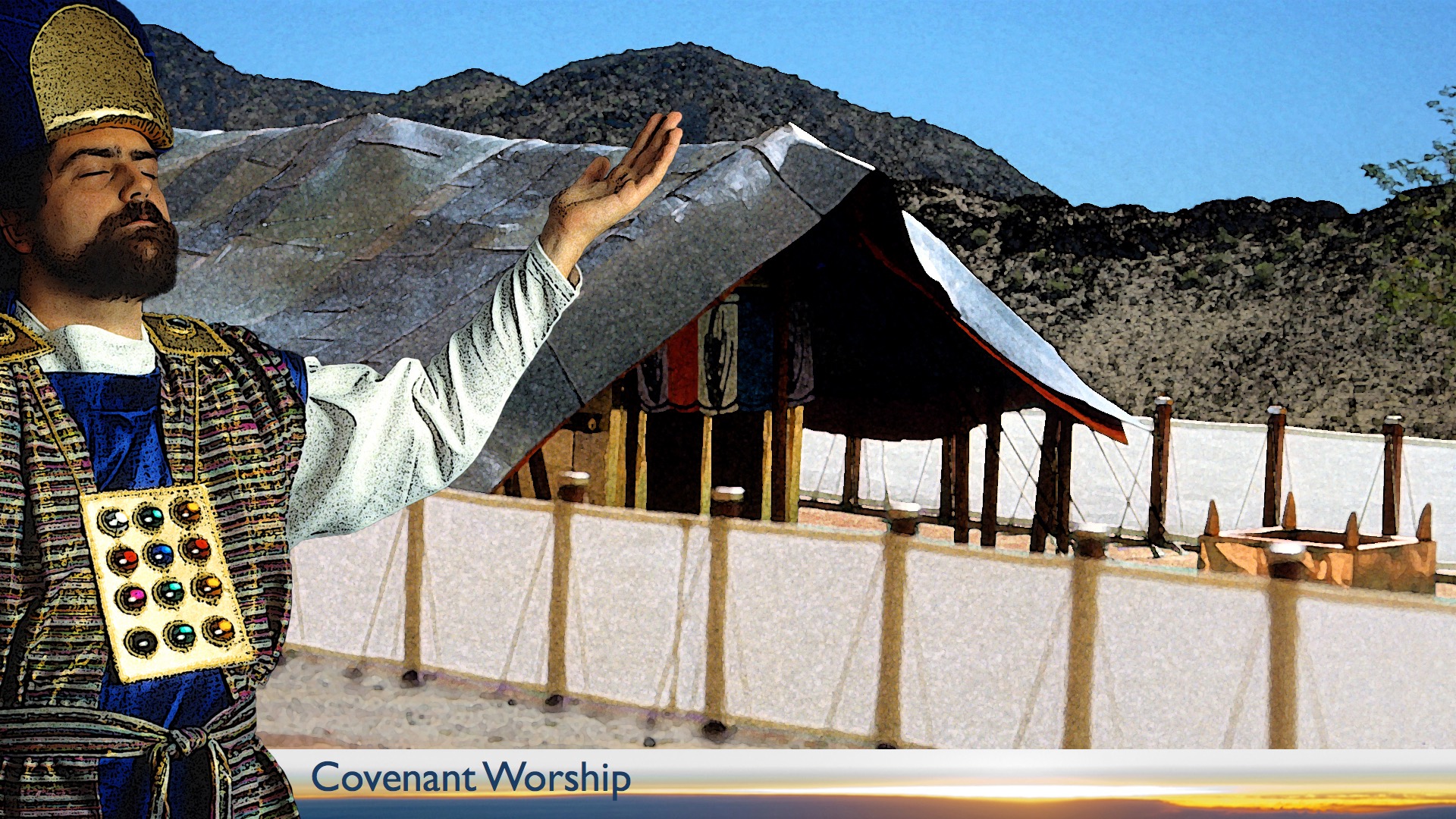 الشخصيات الرئيسية في الأمثال

1. البسيط:
هذا الشخص ليس ذكياً جداً ولا يريد أن يكون كذلك.
2. الأحمق:
هذا الشخص ليس ذكياً أيضاً، لكنهم يعتقدون أنه كذلك.
3. الماكر:
هذا الشخص ذكي (إنساني) ولكن ليس لديه إيمان بالله.
4. الحكيم: (الحكماء):
هذا الشخص مميز، ويدمج الإيمان بالله مع الحياة.
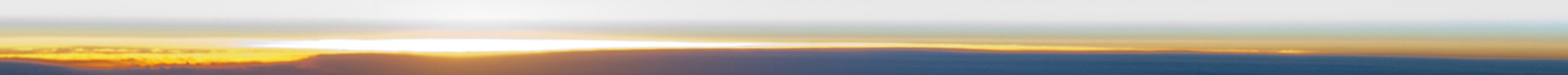 [Speaker Notes: تظهر هذه الأنواع من الأشخاص بشكل متكرر في الأمثال.]
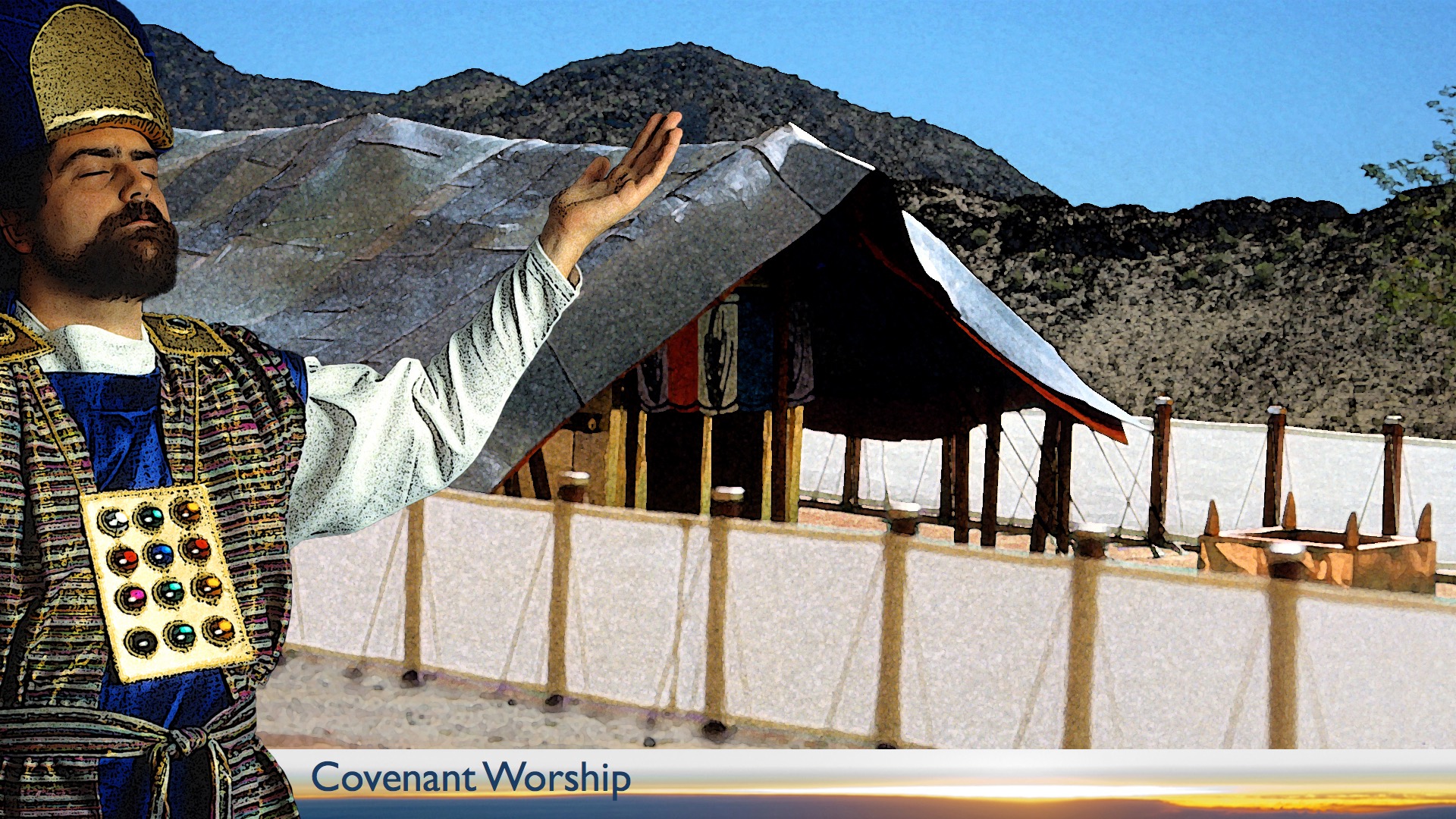 الحكمة والعبادة
مزامير الرثاء
مزامير الثناء
الأمثال
حكمة غير مأثورة
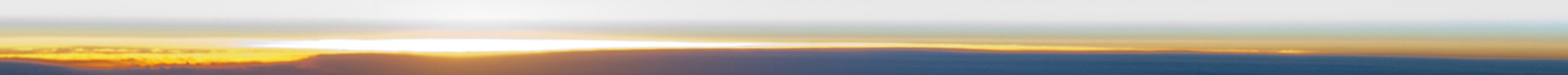 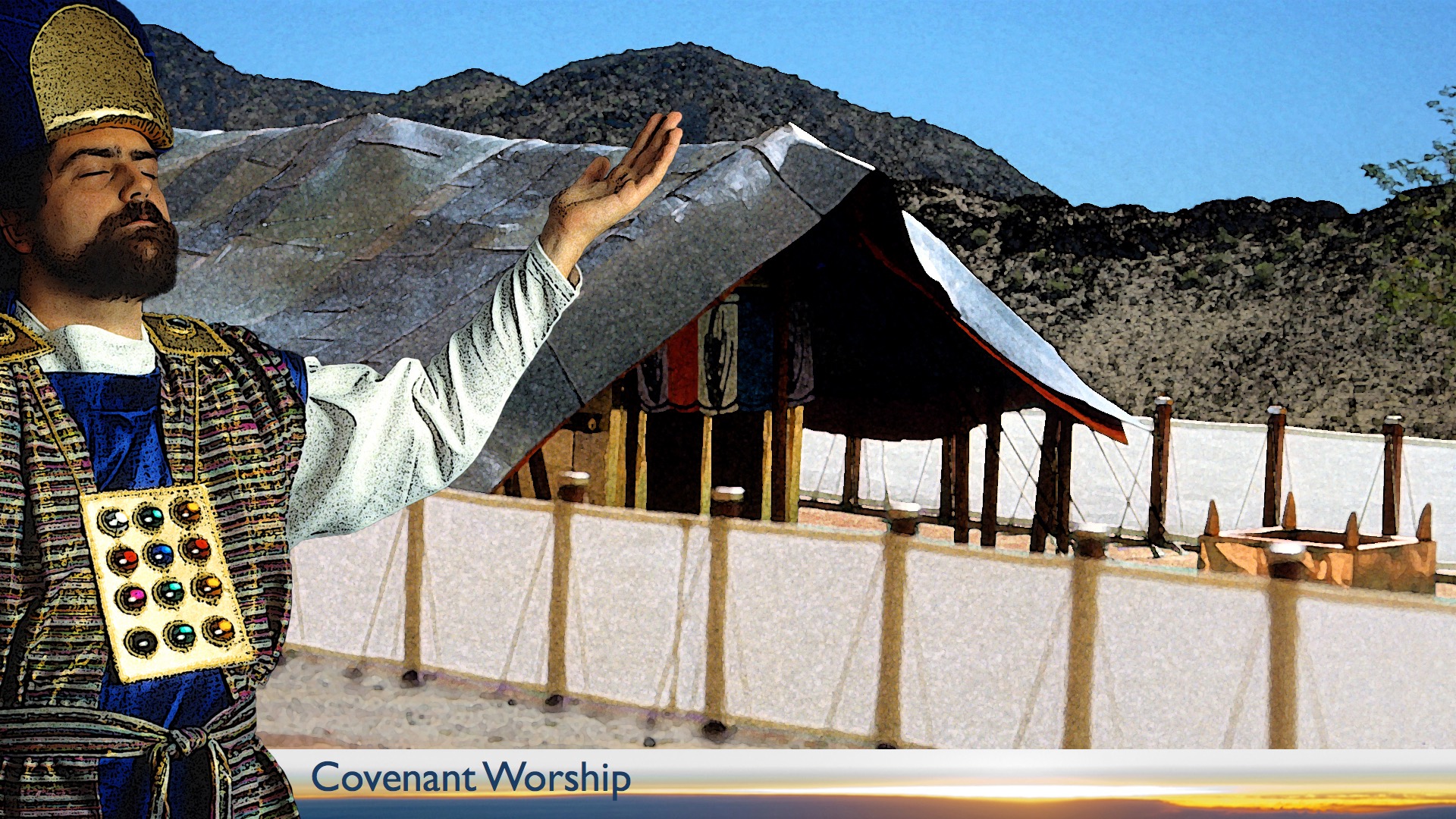 حكمة غير مأثورة

1. ايوب
تعقيد الحياة. إلهنا الخالق ذو سيادة.
2. سفر الجامعة 
البحث عن معنى الحياة. المعنى موجود فقط في الله.
3. نشيد الأنشاد (الأناشيد)
الحكمة العملية حول الزواج والحب والحياة الجنسية.
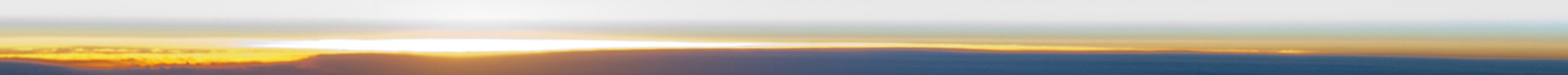 [Speaker Notes: نكتسب مهارات للعيش من هذه الكتب التي تعلمنا كيف نعاني (ايوب)، وكيفية التعامل مع حيرة الحياة (جامعة)، وكيفية الحب (نشيد).]
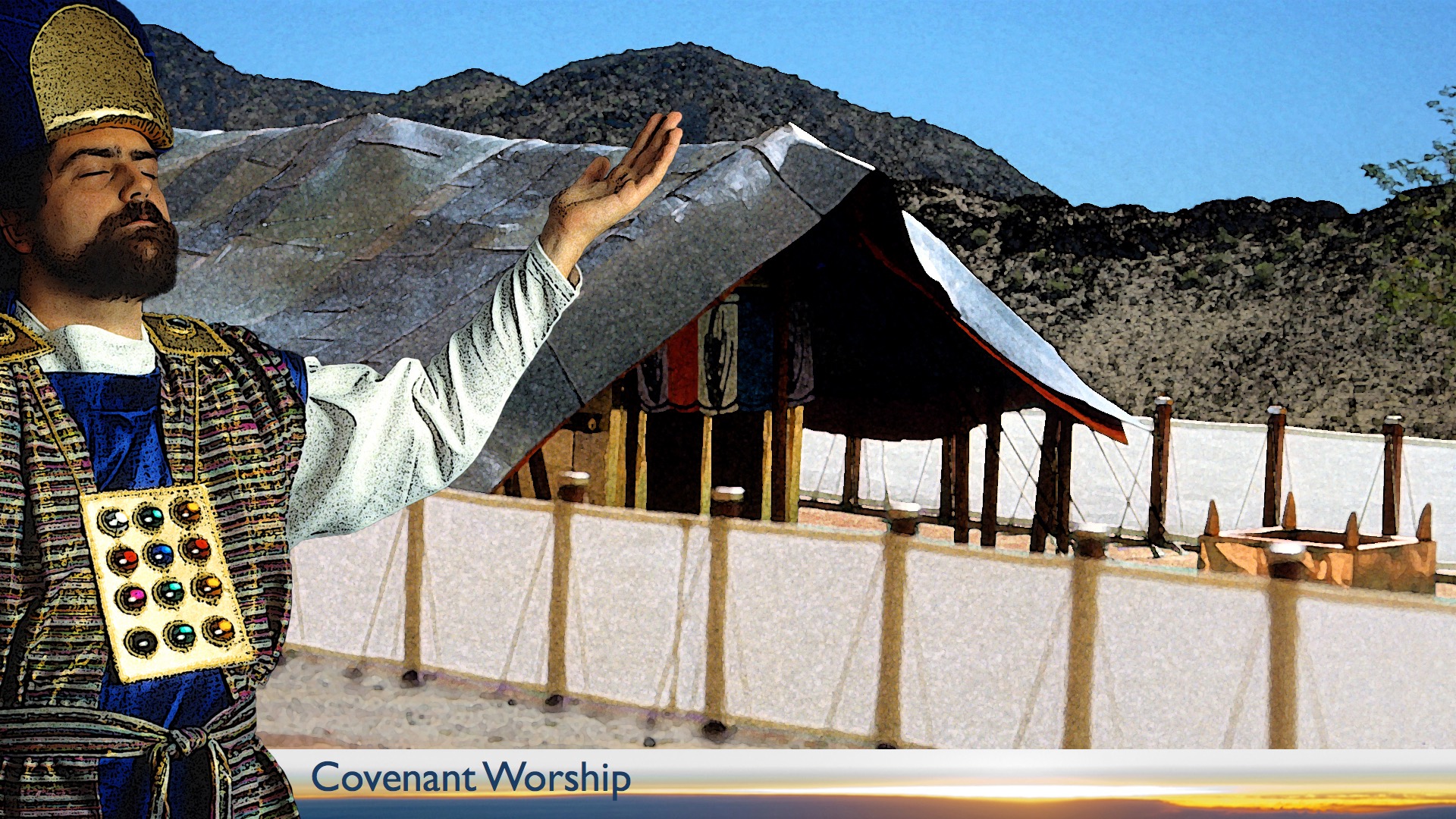 الموضوعات
1. عن الله
*الخالق  
* أن تخاف وتعبد
*حارس العهد
1I. عن الإنسان
* كائن خاطئ (خائن العهد)
*يحتاج
*قد يكون حكيماً فقط إذا كان يخاف الرب ويعبده
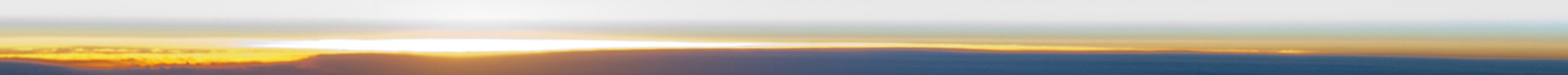 [Speaker Notes: تتناقض موضوعات الشعر مع الله والإنسان.]
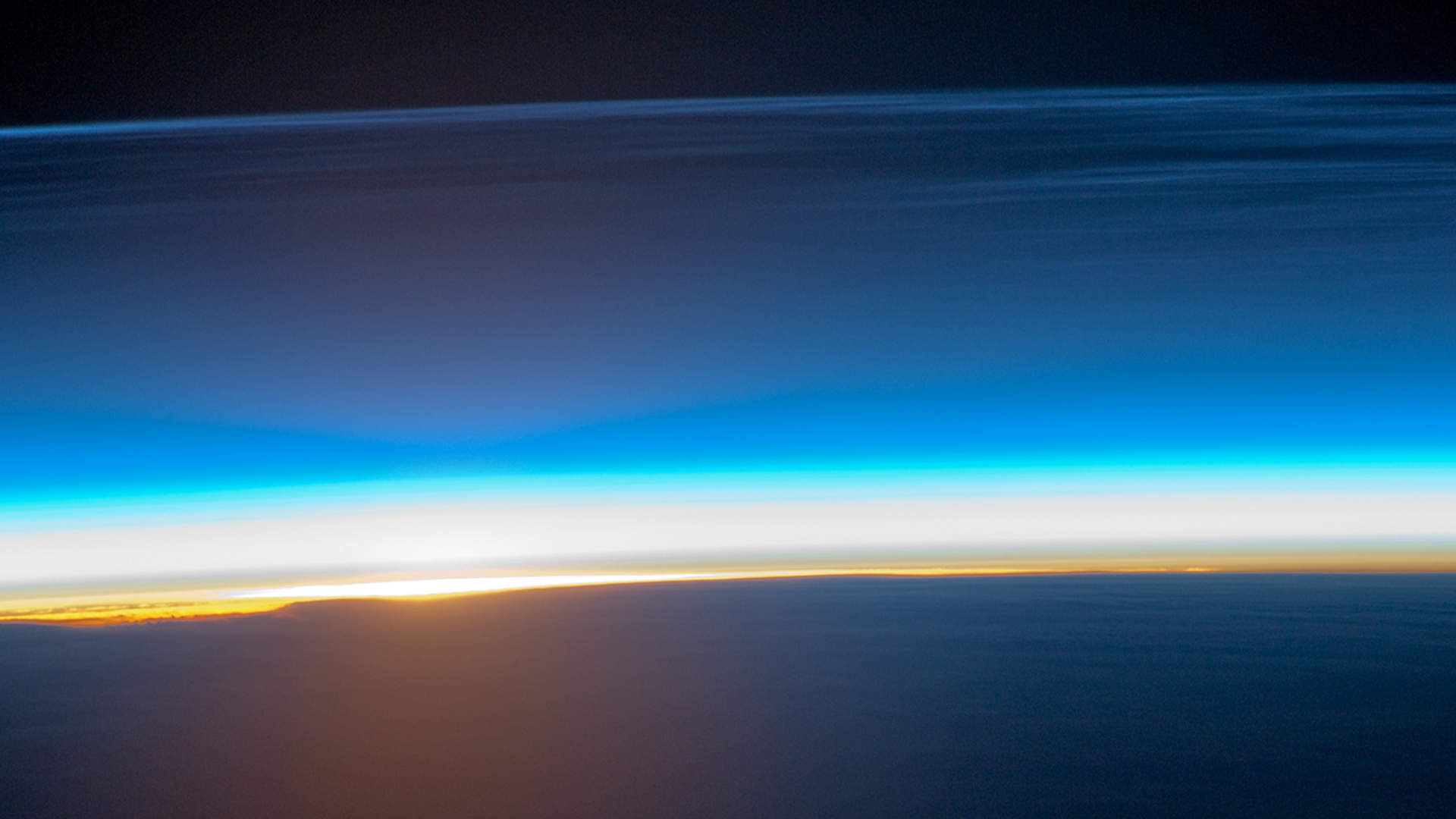 أهداف القسم:

1. فهم عواقب إسرائيل من عدم إخلاص العهد
2. تحديد تقسيم المملكة وتدميرها
[Speaker Notes: ما الذي نتج عن رفض إسرائيل لله؟
أدى ذلك إلى انقسام الأمة وانتهائها.]
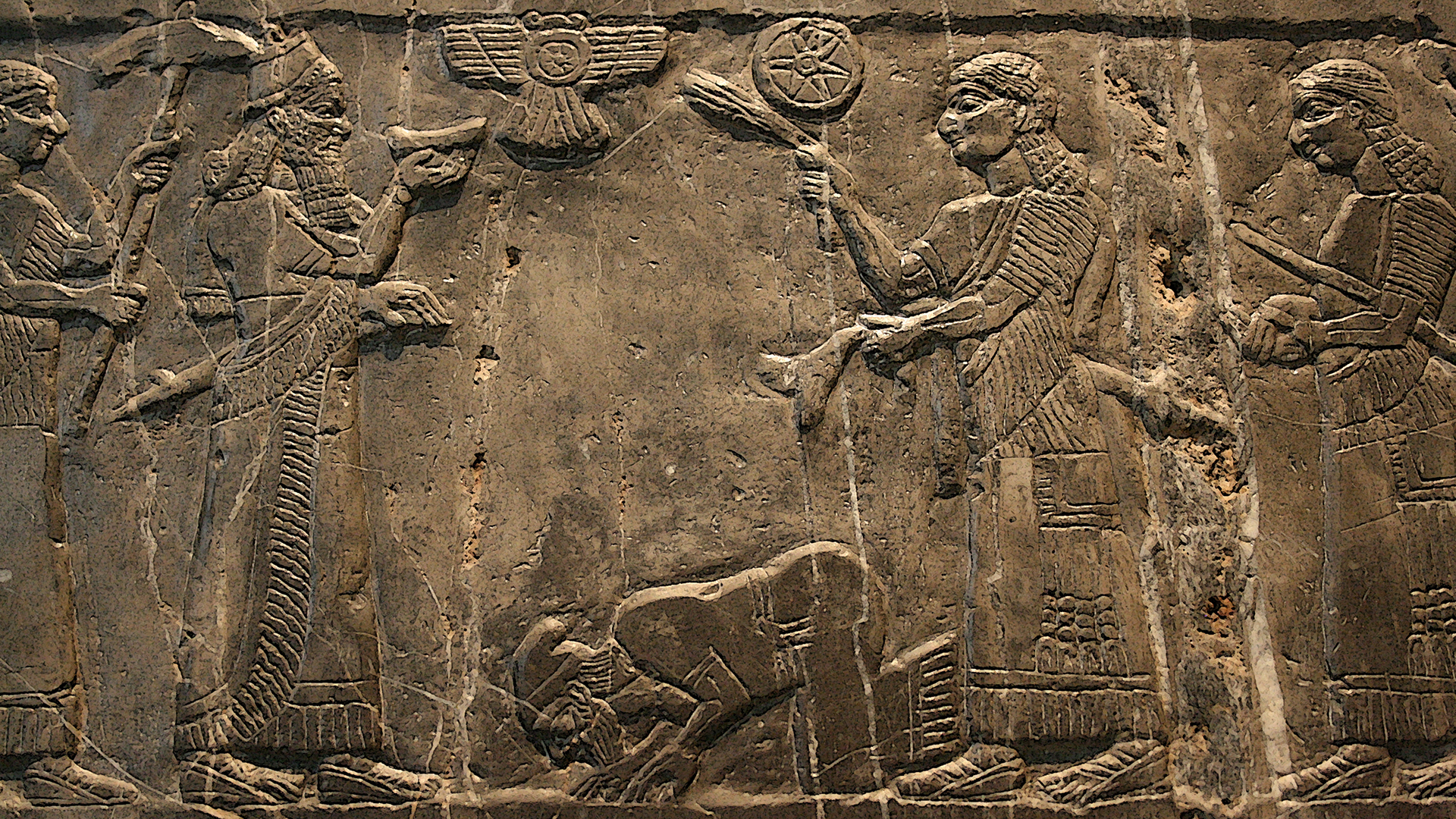 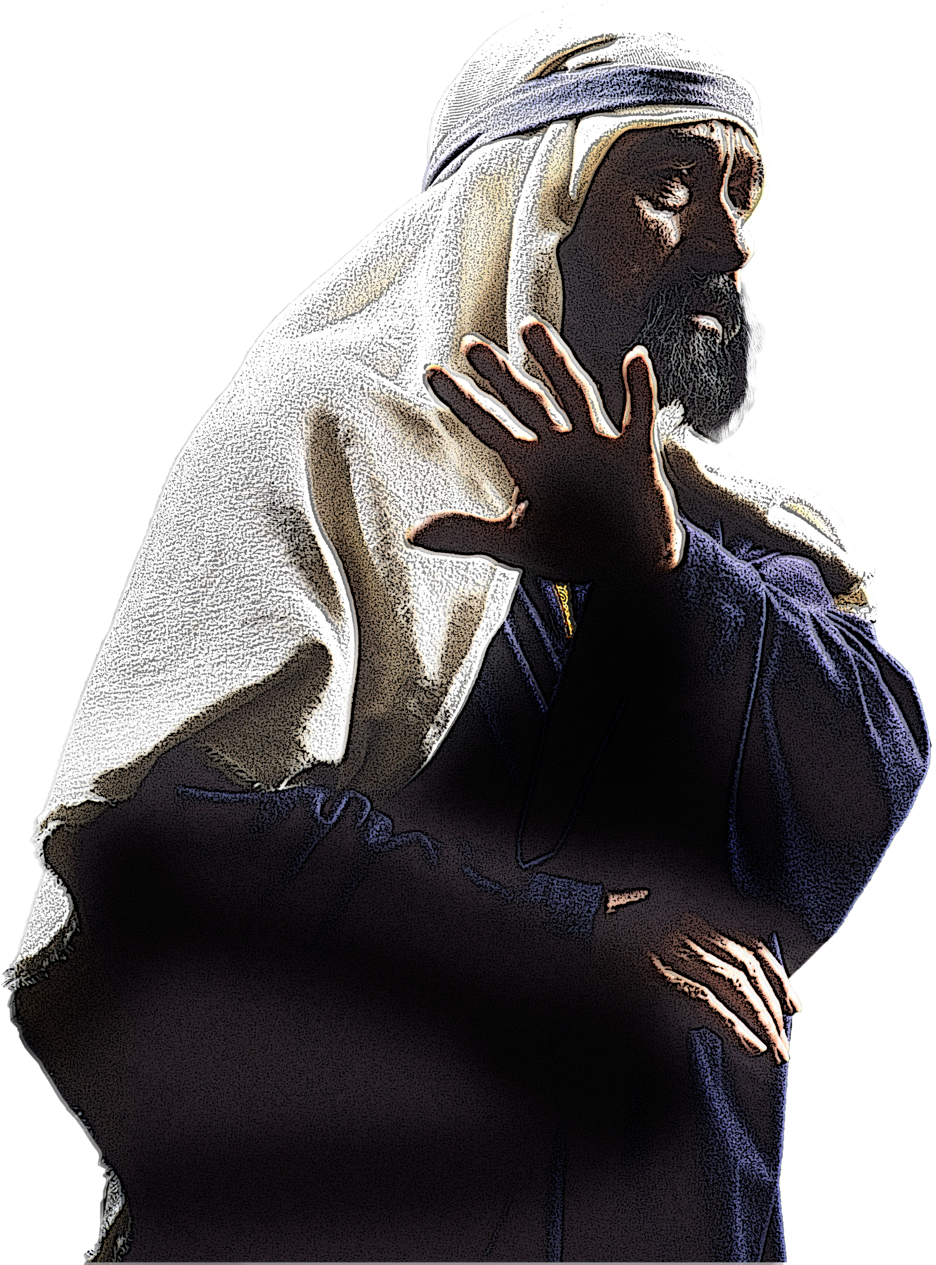 عهد العواقب
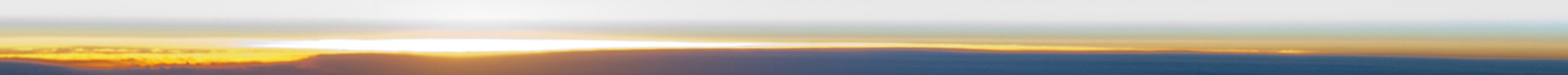 [Speaker Notes: حذر العهد الموسوي من ثمن العصيان في سفر التثنية 28.
للأسف، لم يُستجب الشعب لهذه التحذيرات.]
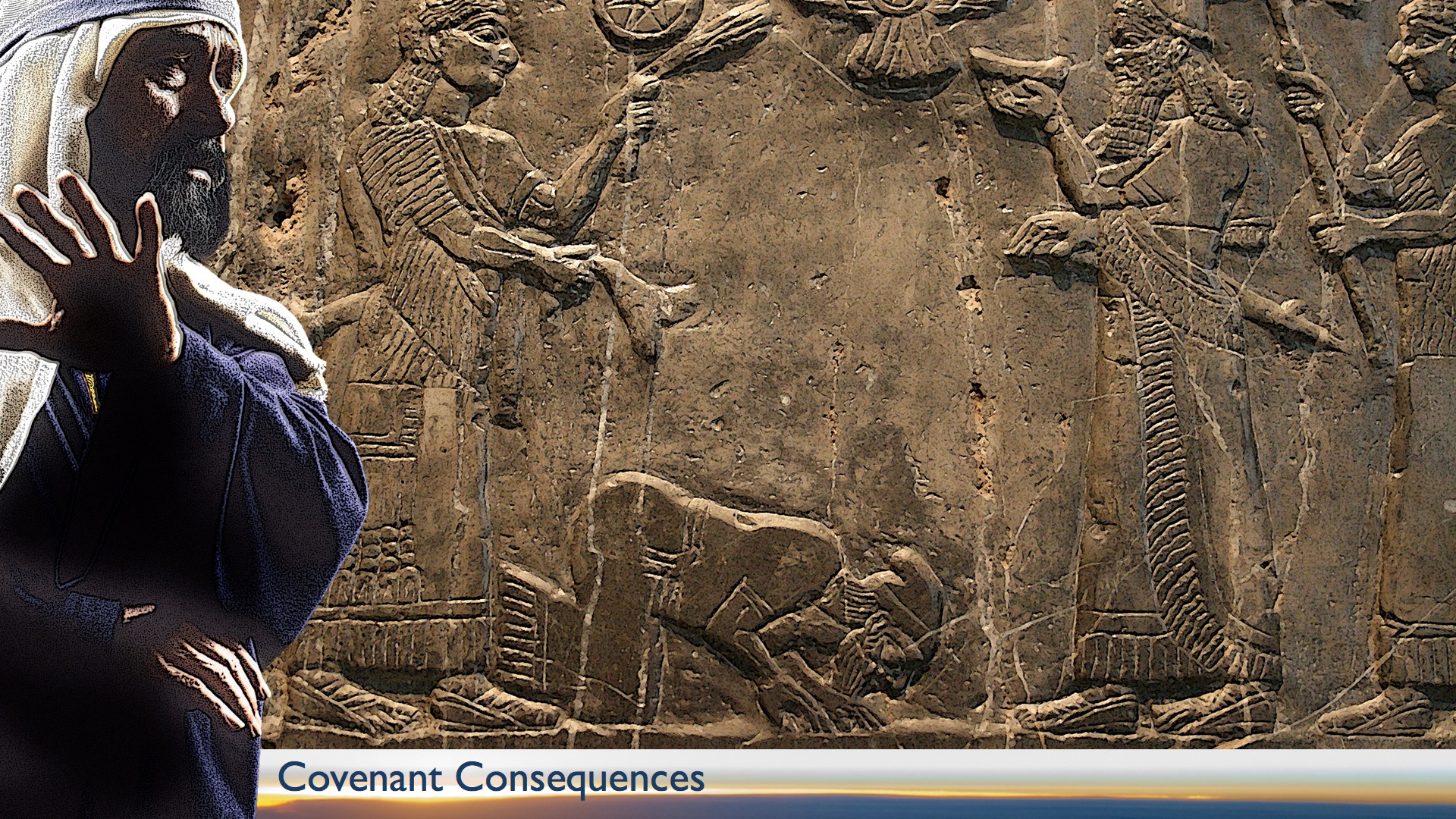 المملكة المتحدة

شاول. . . داؤد. . . سليمان
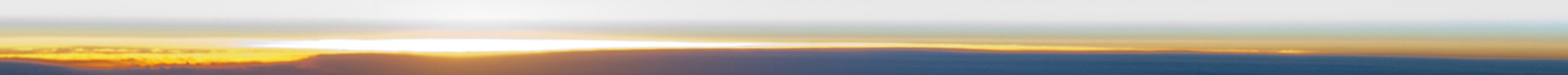 عهد العواقب
[Speaker Notes: بدأت الأمة تحت حكم مَلك متحدة، على الرغم من أنها لا تزال داخل 12 سبطاً.]
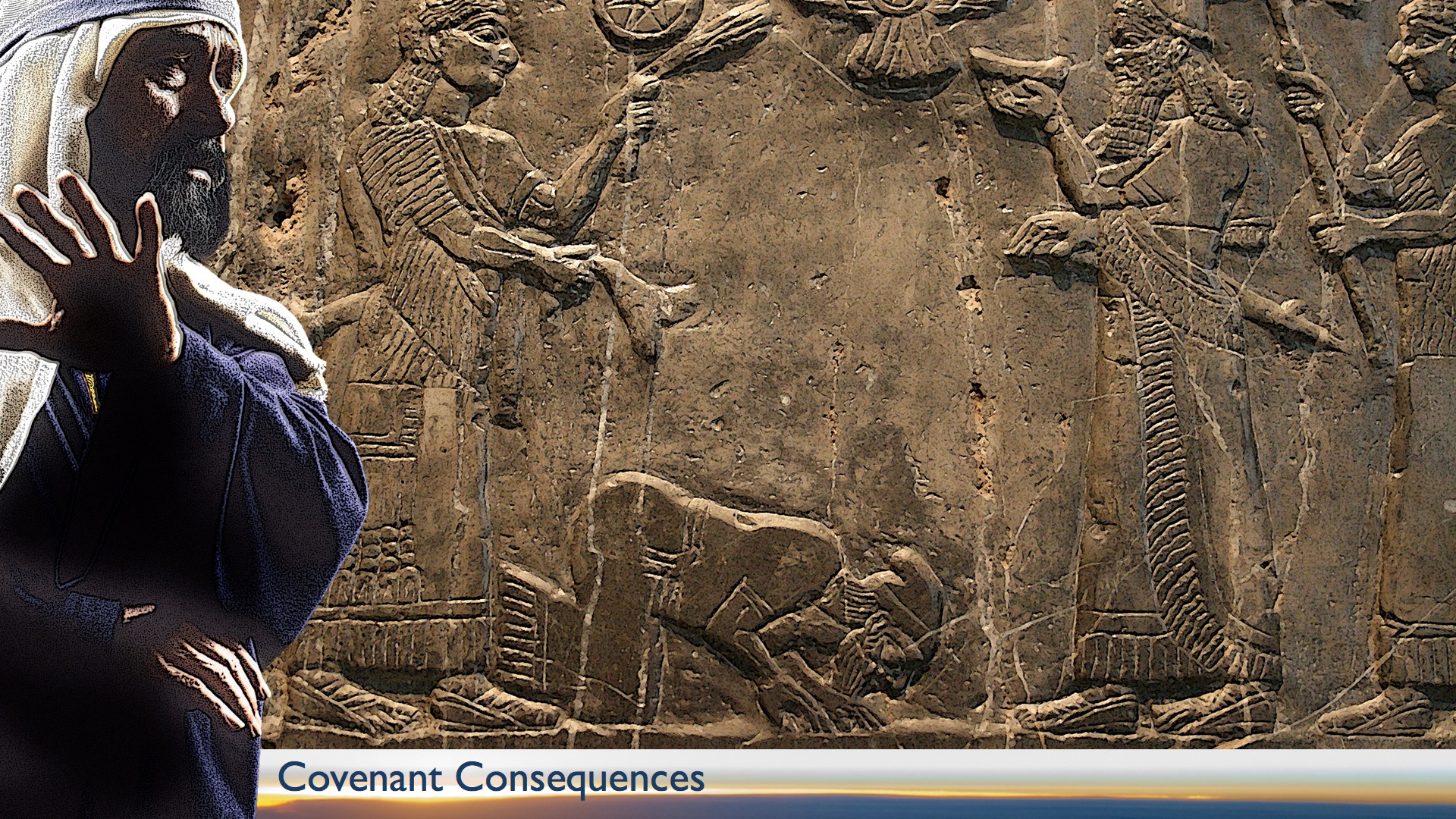 مملكة مقسمة

* السبب: 1 ملوك 10:14-29؛ 11:1-7
[قارن تثنية 17:14-20]؛ 11:9-13
* التأثير: 1 ملوك 12 - 2 ملوك 25
المملكة الشمالية: إسرائيل (10 أسباط)؛ السامرة
المملكة الجنوبية: يهوذا (سبط)؛ اورشليم
* ملوك الأشرار
* رسالة الأنبياء: التوبة!
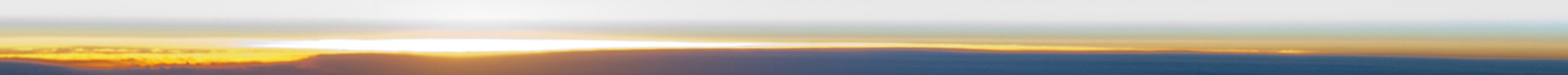 [Speaker Notes: • السبب: ركز سليمان على ثروته وعواطفه، مما أدى إلى عبادة الأصنام.
• التأثير: ظهرت عاصمتان منفصلتان في دولة مقسمة بسبب الحرب الأهلية.
• تبعهم حوالي 40 ملكاً في المملكتين معظمهم أشرار.
• رفع الله الدعوة مرة أخرى لتغيير رأيهم بشأنه - والطاعة.]
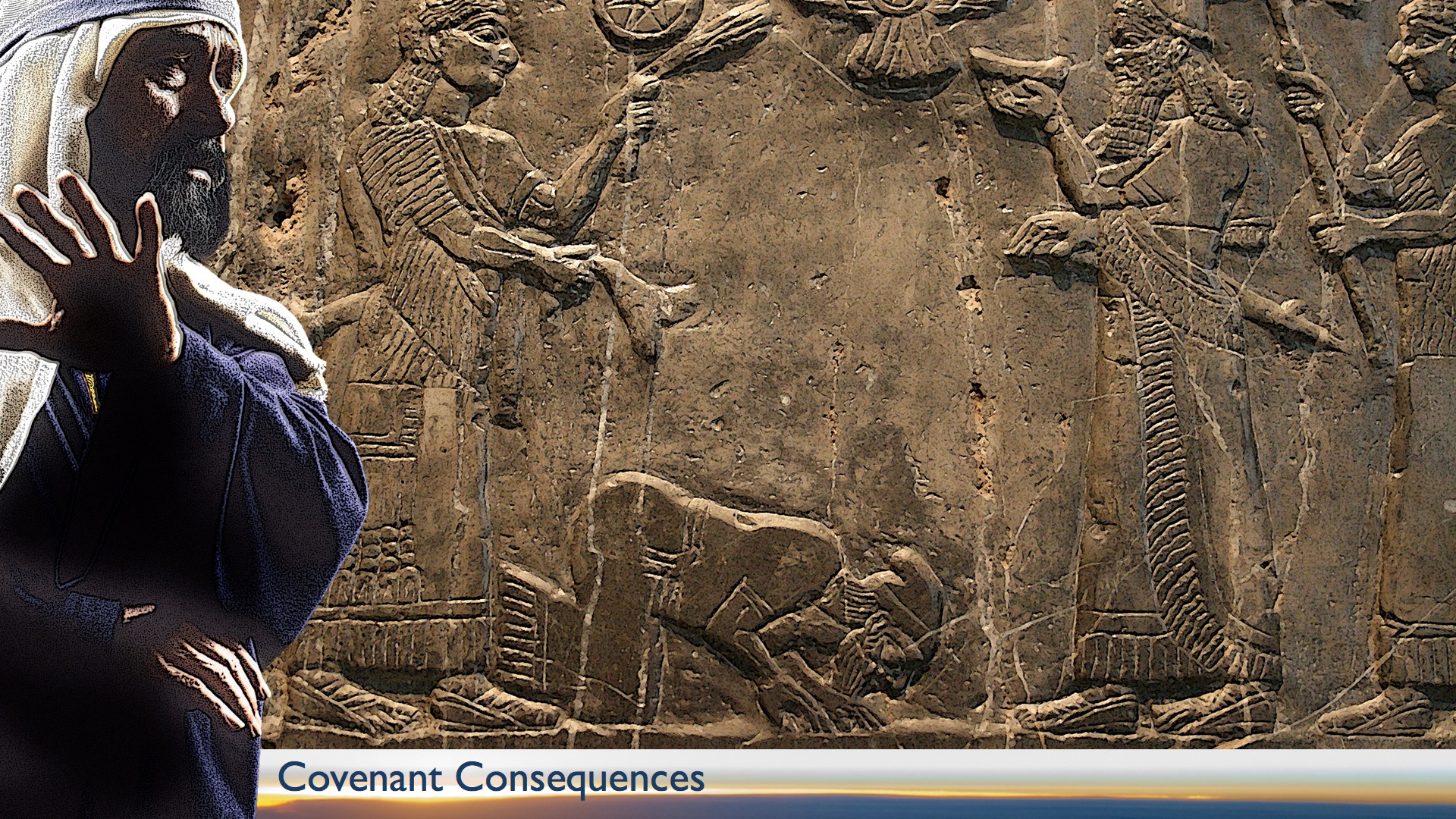 السبي والدمار
إسرائيل (المملكة الشمالية): غزاها الآشوريون في عام 722 قبل الميلاد
يهوذا (المملكة الجنوبية): غزاها البابليون في عام 586 قبل الميلاد
لاويين 18:28
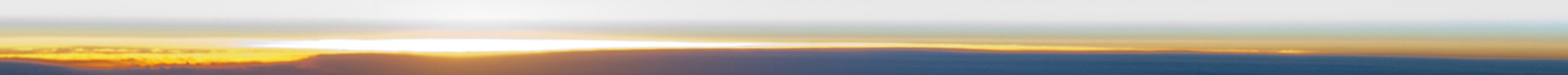 [Speaker Notes: دمر الله كلتا المملكتين.
لاويين ١٨: ٢٧ ”لِأَنَّ جَمِيعَ هَذِهِ ٱلرَّجَسَاتِ قَدْ عَمِلَهَا أَهْلُ ٱلْأَرْضِ ٱلَّذِينَ قَبْلَكُمْ فَتَنَجَّسَتِ ٱلْأَرْضُ. ٢٨ فَلَا تَقْذِفُكُمُ ٱلْأَرْضُ بِتَنْجِيسِكُمْ إِيَّاهَا كَمَا قَذَفَتِ ٱلشُّعُوبَ ٱلَّتِي قَبْلَكُمْ.“]
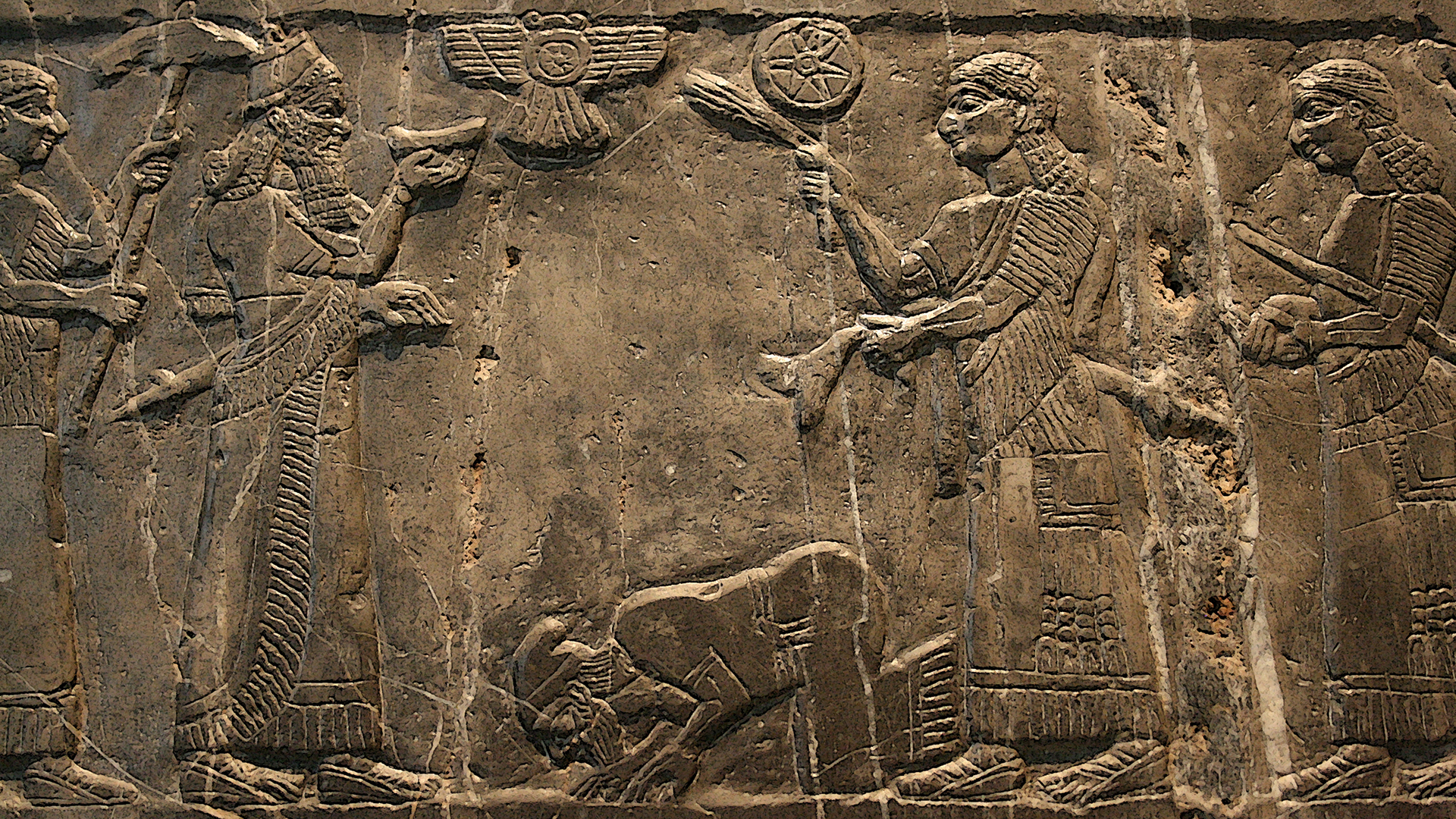 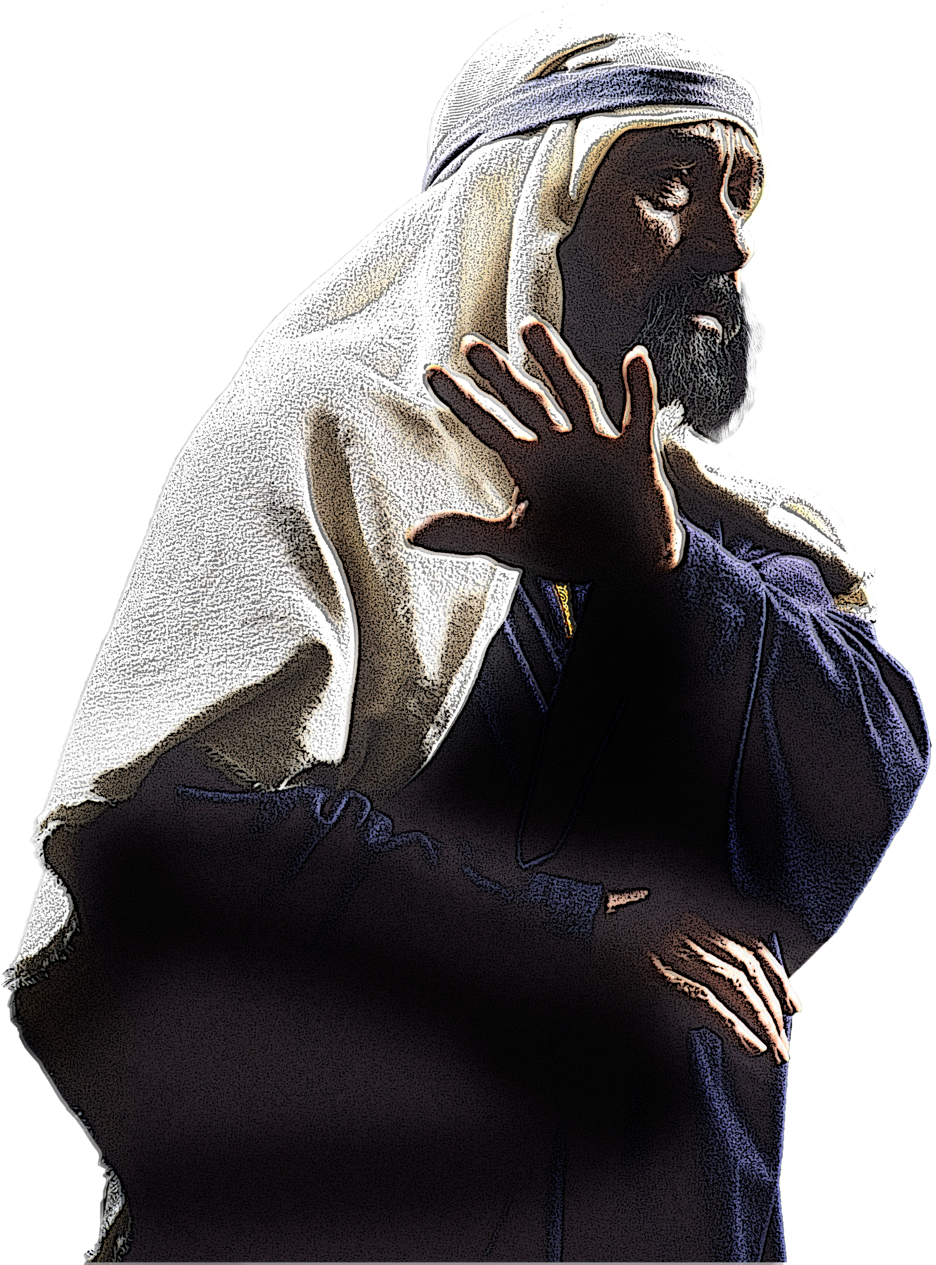 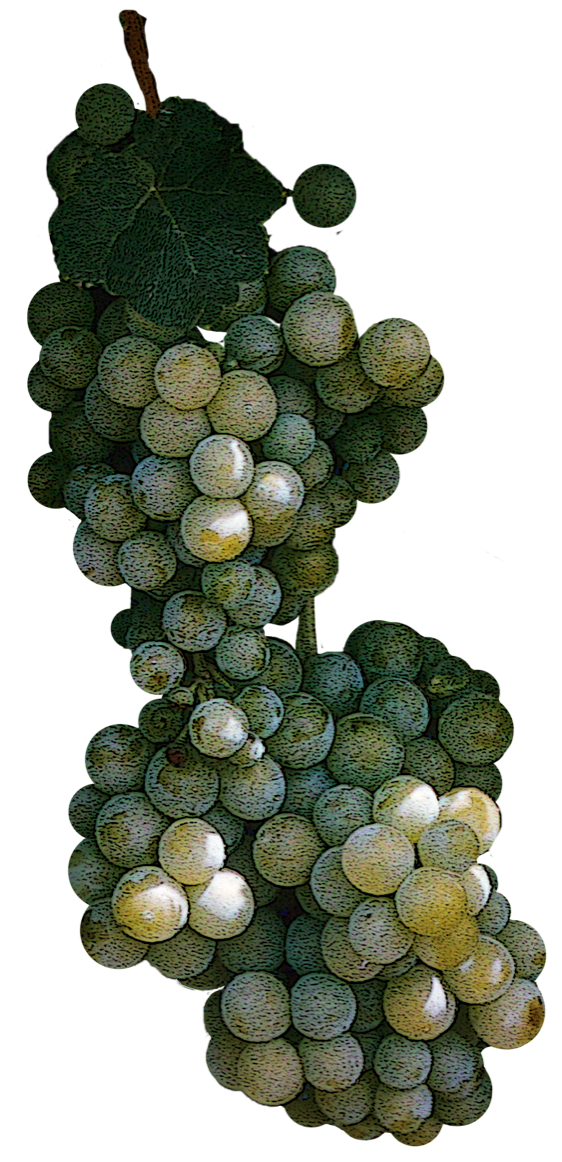 عهد العواقب
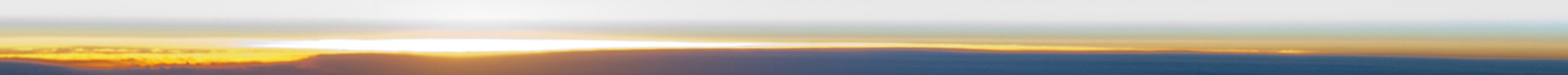 [Speaker Notes: إذن، ماذا حدث بعد أن طرد الله جميع الناس تقريباً من الأرض التي أعطاهم إياها؟]
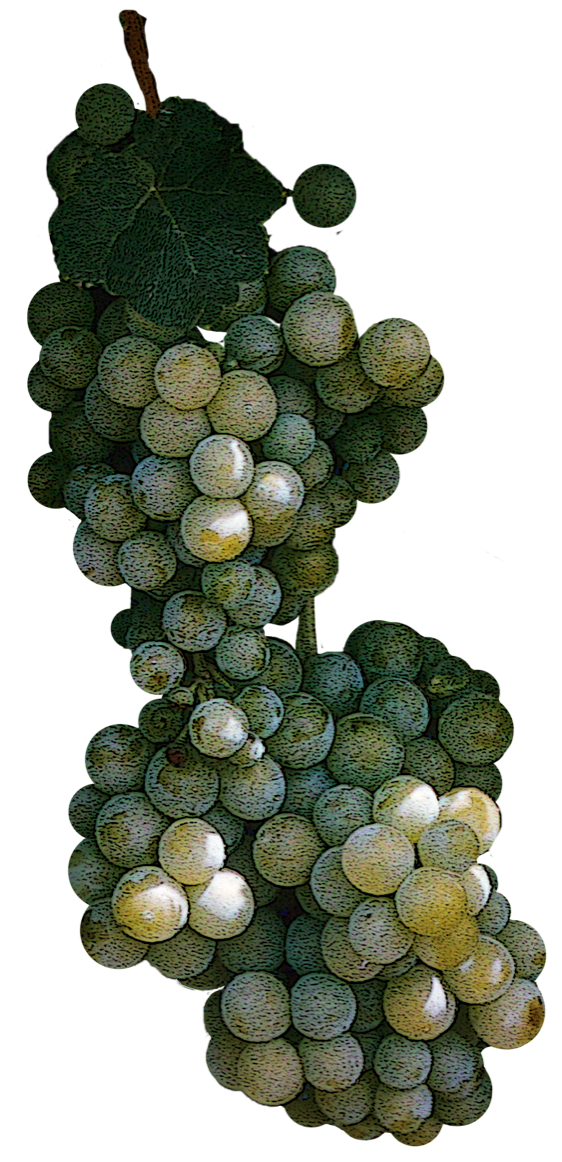 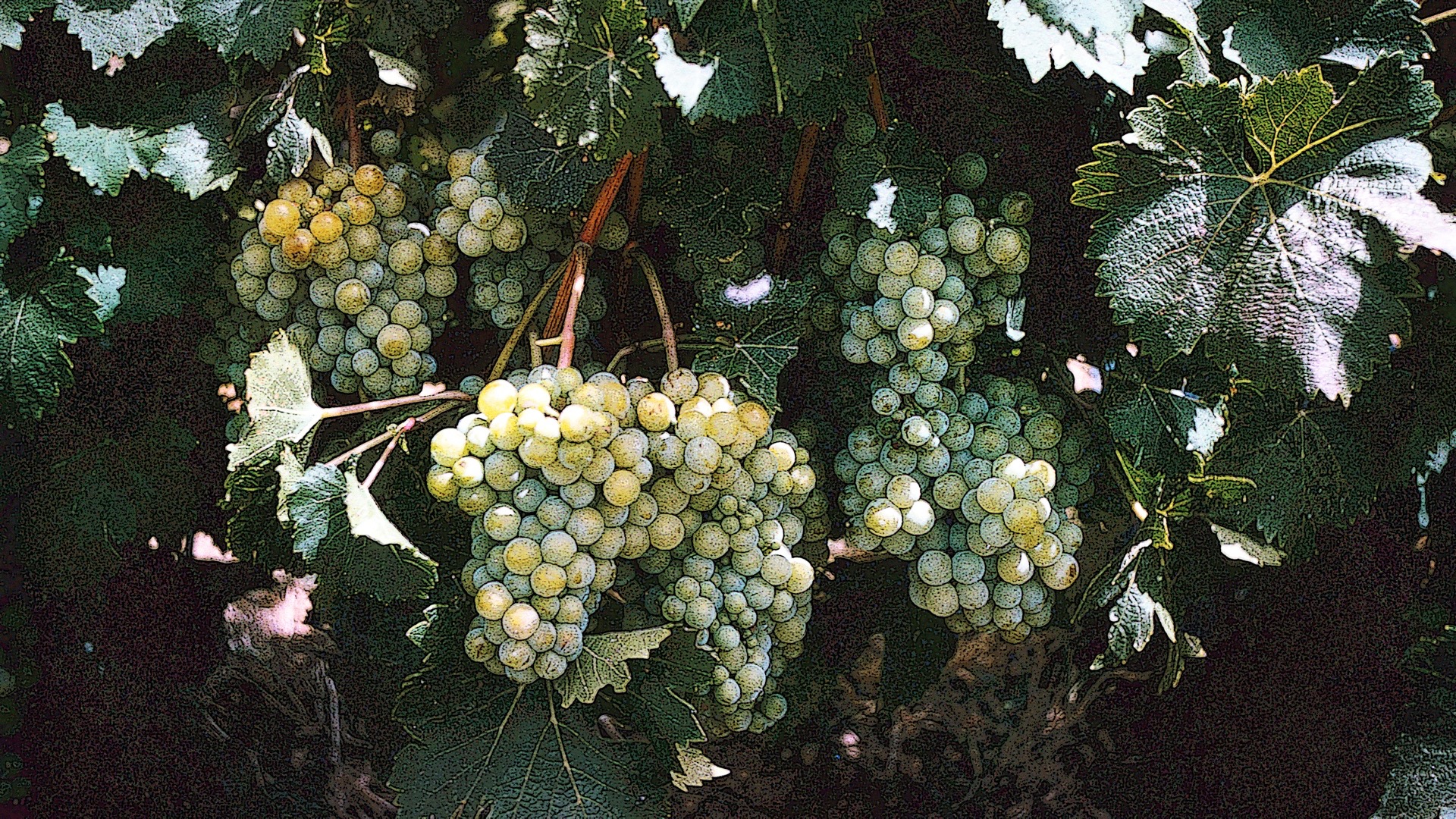 عهد المحبة
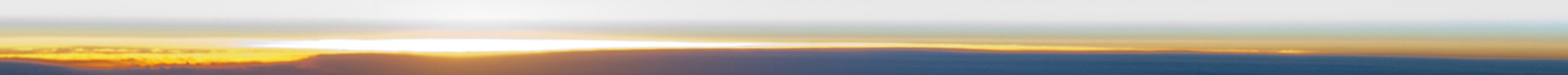 [Speaker Notes: سنرى في القسم القادم أن انضباط الله يكمل دائماً بمحبته للعهد.]
قم بتنزيل هذا العرض التقديمي مجاناً!
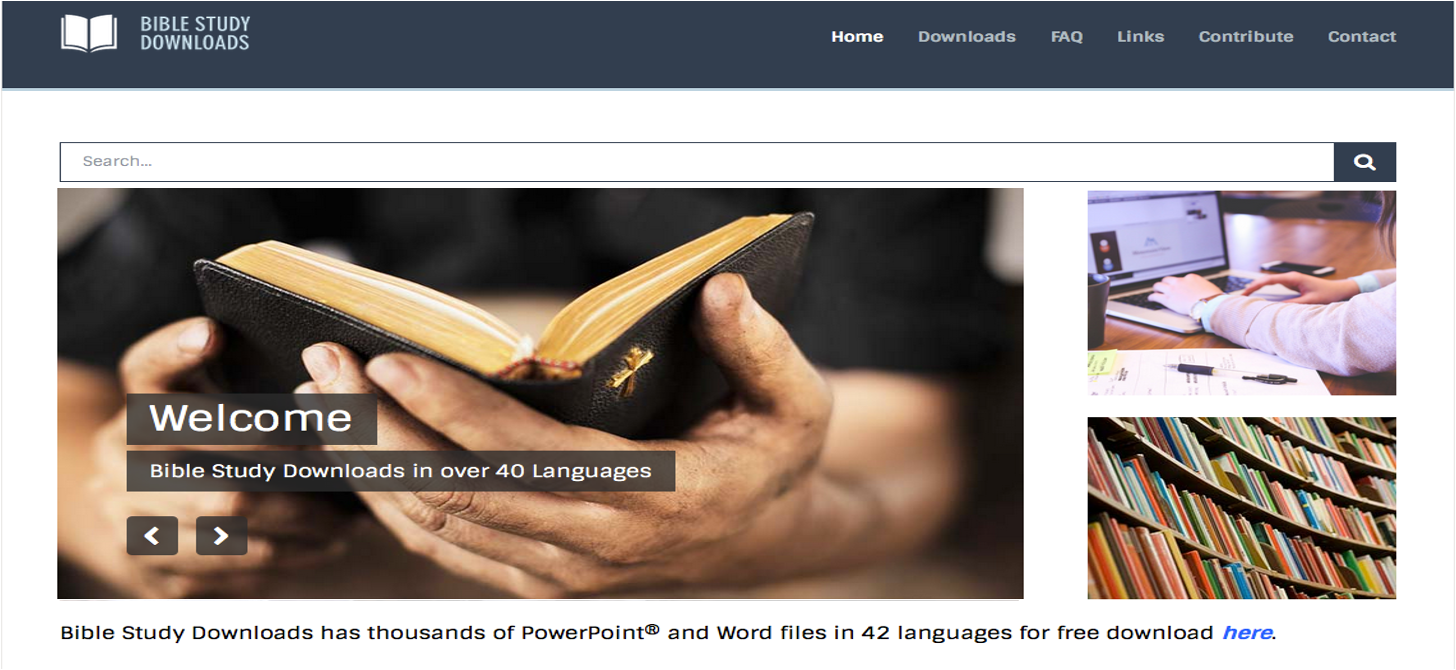 قصة الكتاب المقدس على BibleStudyDownloads.org